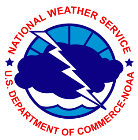 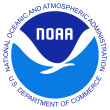 TOWR-S Update
October 29, 2021
https://meet.google.com/thn-pkwe-wbr


Total Operational Weather Readiness - Satellites
NWS Office of Observations
‹#›
Overview
Recent additions to Satellite data portfolio
New and forthcoming satellite data products
TOWR-S RPM v22 overview
GOES-17 updates
GOES-T / GOES-18 preparations
New Meso Domain proposals in Meso Mission Manager (MMM)
Satellite Book Club seminars
TOWR-S Satellite Portfolio and Dataset guides
‹#›
New Satellite Data Products in AWIPS
19 new GOES-West L2 Derived Products
Incl. new Mesoscale Fire Hotspots from both GOES-East and GOES-West
Incl. new GOES-17 Fog & Low Stratus (W. CONUS)
New pqact.conf entries required at AWIPS sites:
IXT[A-R]89   	KNES
IXT[WXY]81	KNES
See detailed instructions for pqact changes using Data Add-ons Manager
‹#›
New Satellite Data Products in AWIPS
Using SBN “EXP” channel (low priority)
=> Monitoring dissemination latency (esp. new Meso Fires product)
PDA Dedicated Connections (Starting Nov. 2021) may reduce latencies
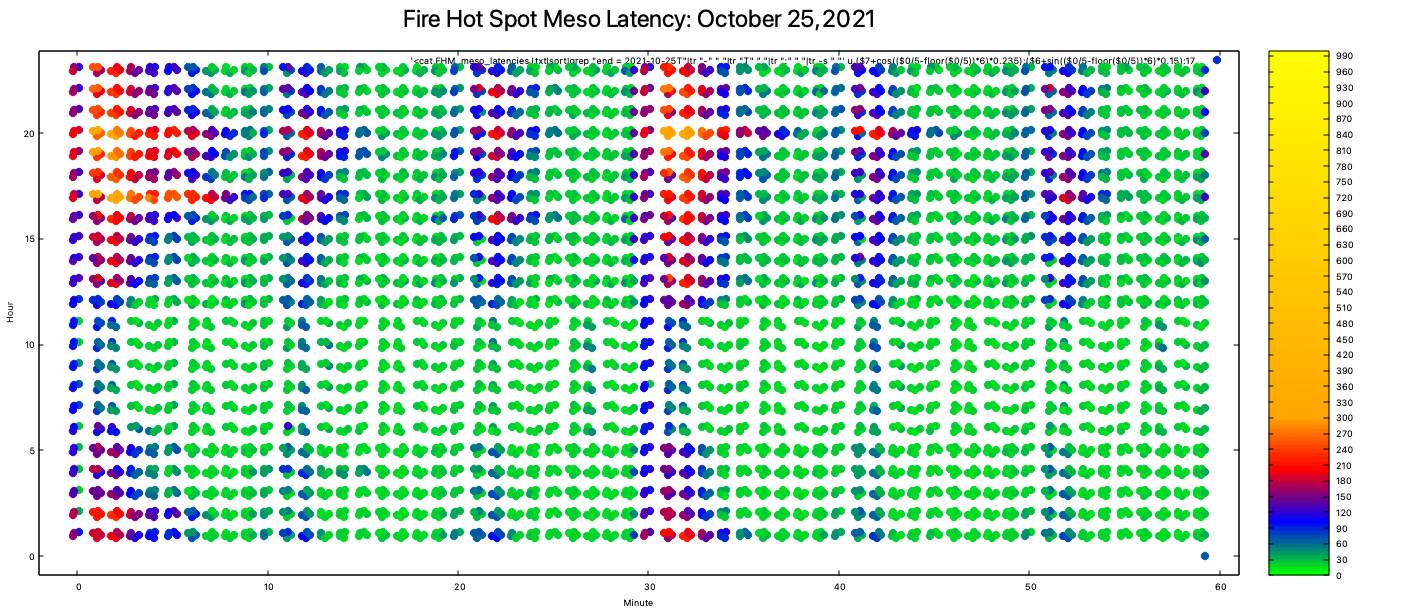 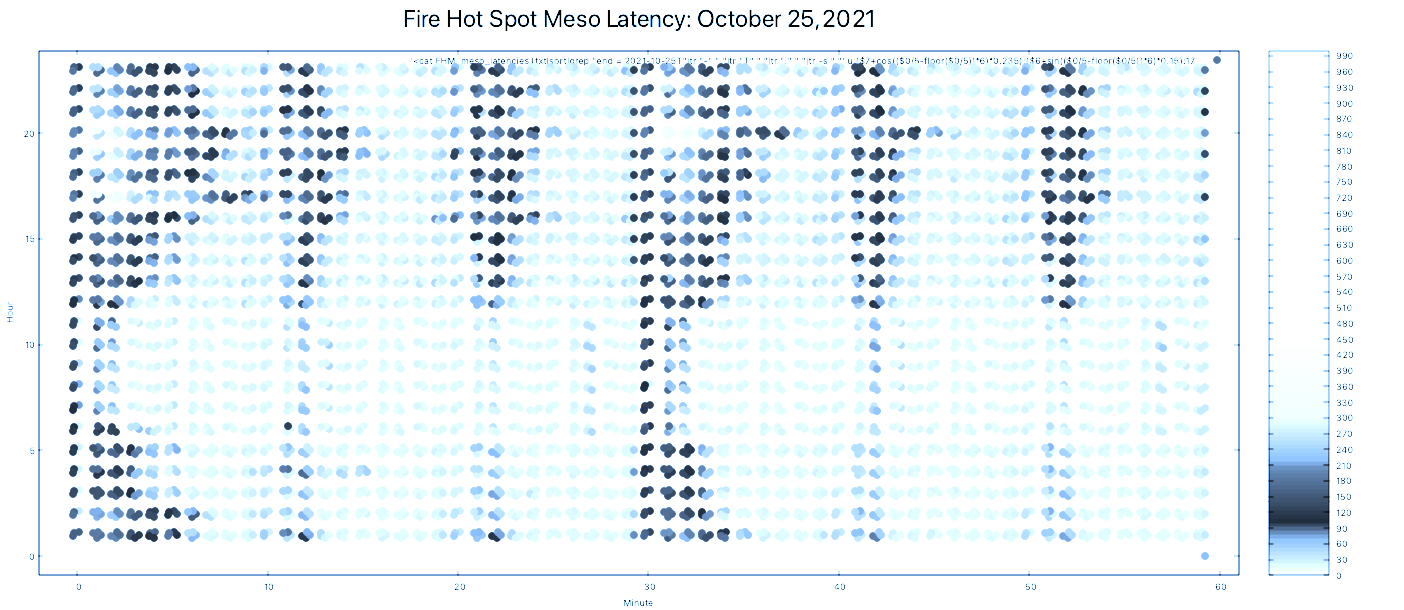 900
600
Hour (0-23)
Latency  (seconds)
300
120
60
0
‹#›
Minute (0-59)
h/t Derek Van Pelt
New Satellite Data Products in AWIPS
GOES-17 Fog & Low Stratus
Requires new pqact entry (see prev. slide)
On SBN “GRW” channel
Mitigates effects of Loop-Heat-Pipe (LHP) degradation
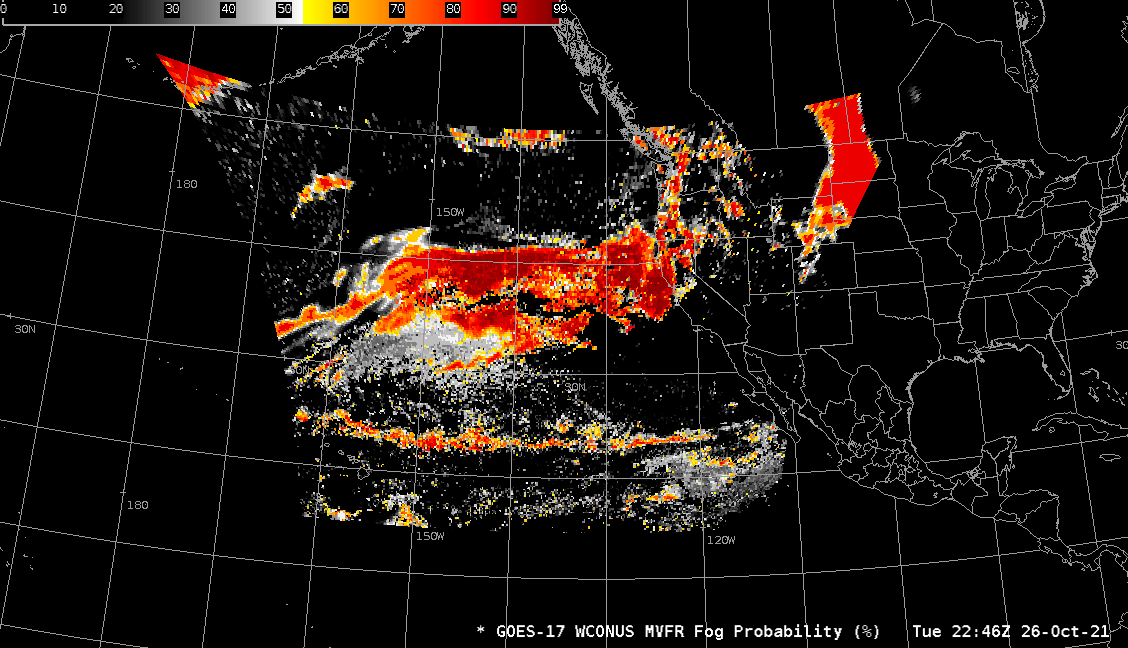 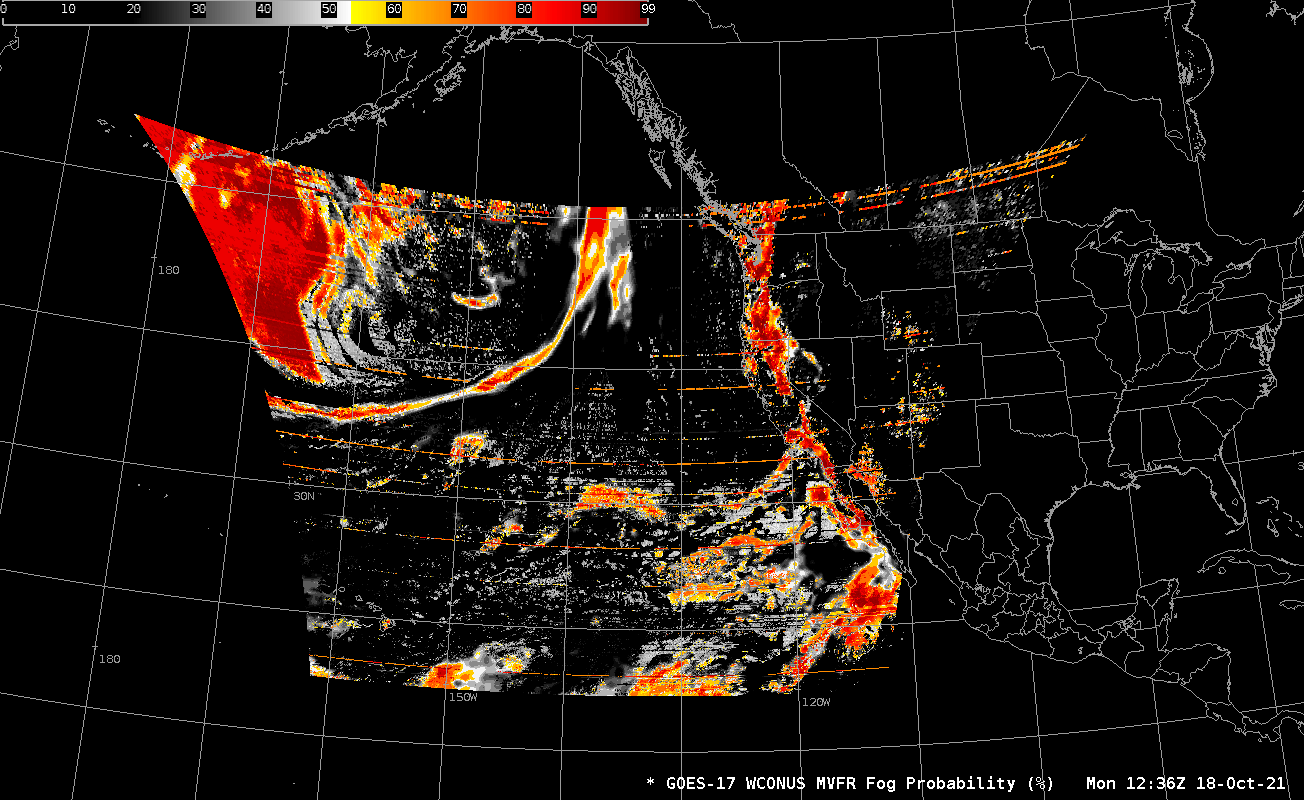 GOES-17 Fog & Low Stratus (West CONUS sector), Oct. 26-27, 2021
GOES-17 Fog & Low Stratus during LHP anomaly period: Oct. 18, 11-15z
‹#›
Himawari-8 Cloud & Moisture Imagery
Available now from NESDIS / PDA: tiled Himawari-8 Cloud and Moisture Imagery (CMI) -- Full-Disk tiles and floating (target) sector
Currently available via IDP and AWC & NHC ISatSS
Also publicly available via the Amazon cloud: 	https://noaa-himawari8.s3.amazonaws.com/index.html



NCF will obtain CMI tiles from PDA using Standing Subscriptionsand will disseminate data to the Alaska and Pacific Regions via LDM
NCF will fetch 61 of 88 tiles (x 16 channels) from PDA and send 
tiles 02-06 and 09-14 to Alaska Region; andtiles 16-23, 26-33, 36-43 46-53, 56-63, and 66-73 to Pacific Region
Now scheduling network configurations for data flows to OCONUS
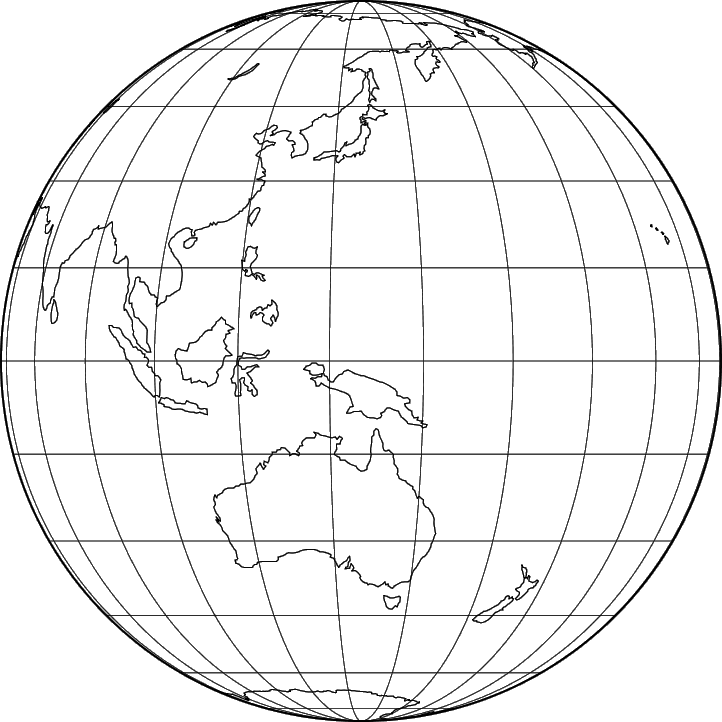 h/t Joe Zajic
‹#›
In preparation: Himawari-8 L2 Derived Products
Available now from NESDIS / PDA: Full Disk L2 products
Also publicly available via the Amazon cloud: 	https://noaa-himawari8.s3.amazonaws.com/index.html
Now adapting data formats and configuring AWIPS
(Himawari Derived Motion Winds already going to Pacific Region)
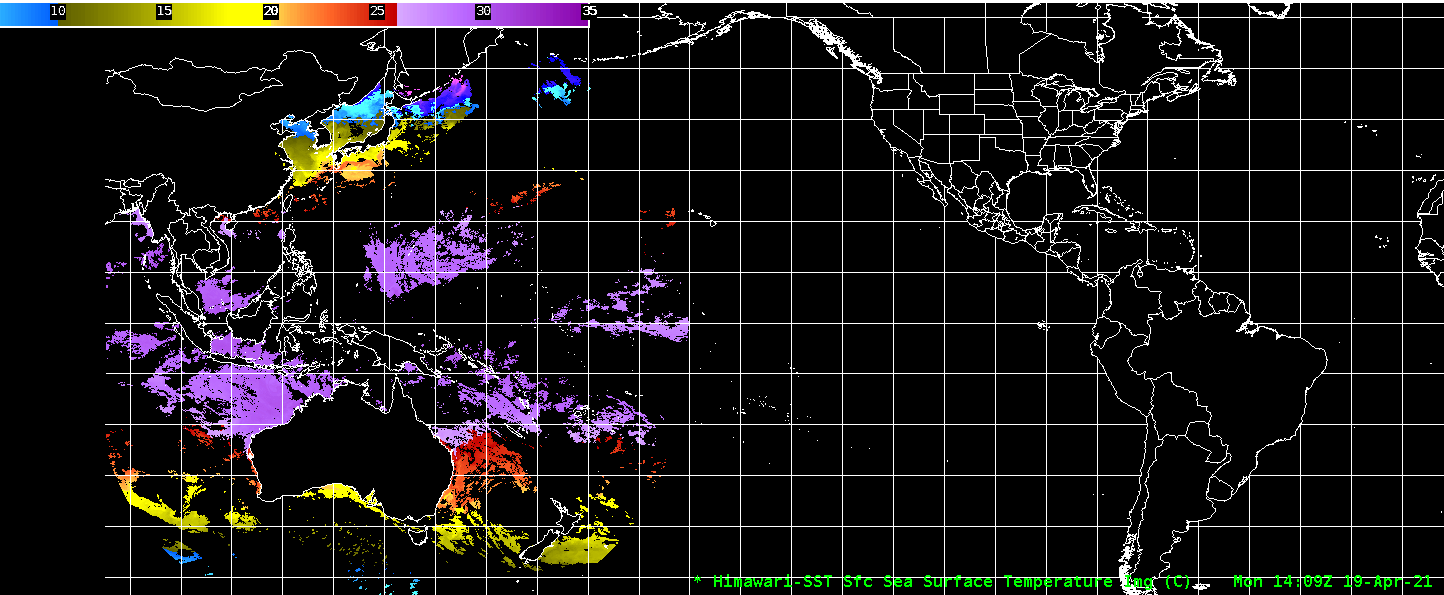 NCF will obtain a subset (TBD) of these data products from PDA (trimmed to a few essential data fields) and disseminate them via LDM to the Alaska and Pacific Regions
National Centers will access these data directly from PDA
‹#›
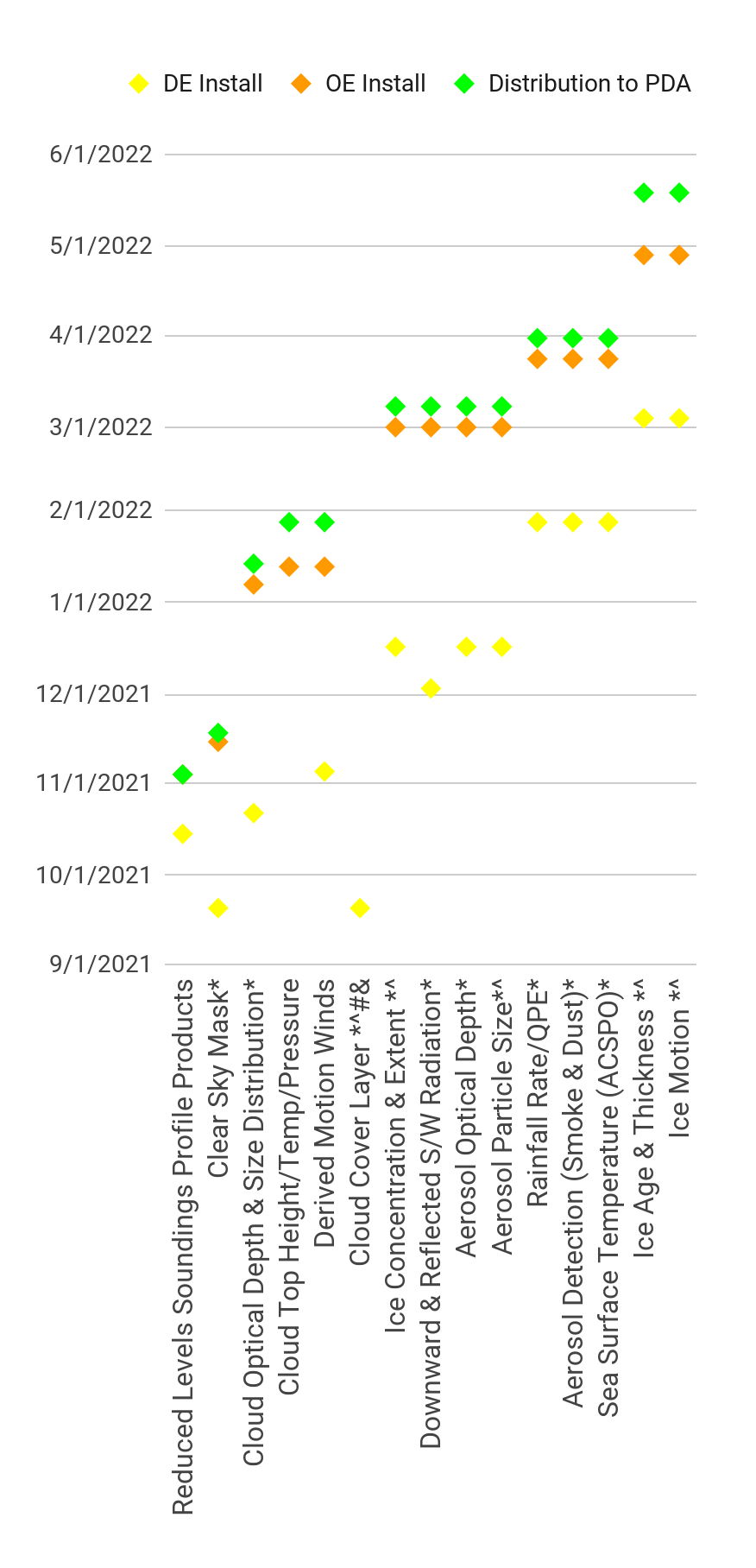 Enterprise GOES-R L2 products
GOES-R Ground System development timeline
October 29, 2021
Updated 2021-10-28
From GOES-R PRO PASS Dev’t Schedule

Note: Some of these data products will reach AWIPS sites via SBN; others via LDM, Cloud, or other mechanisms
‹#›
Thinned GOES-R Profiles:
34 vertical levels (instead of 101)
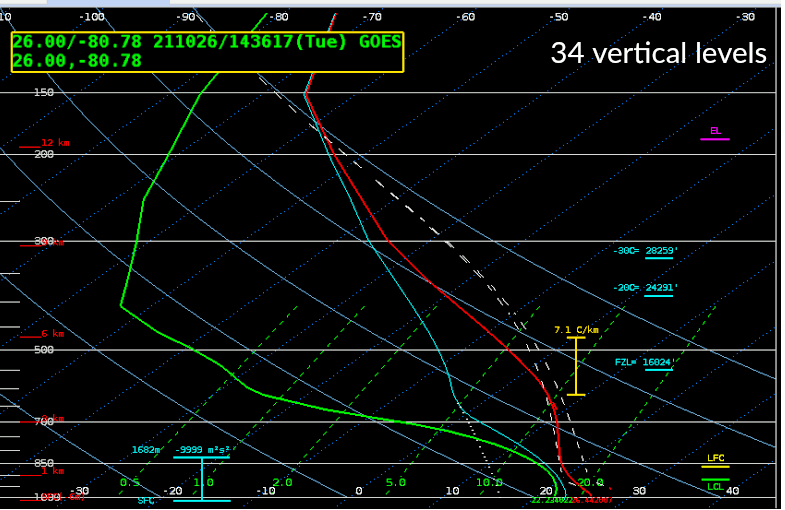 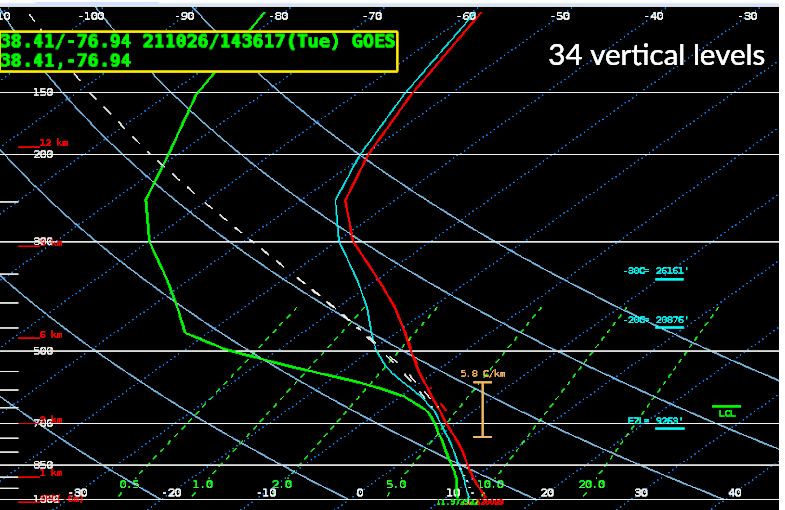 h/t Lee Byerle
h/t Lee Byerle
‹#›
Satellite Data Product Changes Under Consideration
Changes to the geographic and spectral coverage of GOES-16,17 SCMI on SBN (no sooner than FY23 Q1) (cf. Public Information Statement PNS21-60)
Phase 1:
Cease creation/transmission of the "Hawaii Regional" SCMI sector, for all bands (1-16)
Increase spatial resolution of Channel 13 (IR Window) to full (2 km) resolution for Northern Hemisphere
Add "American Samoa Regional" sector for Channel 13 (IR Window) at full (2 km) resolution
Phase 2: Cease SBN transmission of all reduced-resolution (6 km) Southern Hemisphere imagery from the Full Disk, for all bands
Phase 3: Transition Channel 16 (CO2 Band) from SBN to PDA/Data Delivery (for northern hemisphere), for all sectors (Full Disk, CONUS, Meso)
Dissemination of JPSS Derived Products 
S-NPP, NOAA-20 VIIRS Active Fires[1], Aerosols, Volcanic Ash, and Ice Concentration [2]
S-NPP, NOAA-20 ATMS MiRS [2]
S-NPP, NOAA-20 VIIRS Imagery (now being produced for all 22 channels) [3]
GCOM AMSR-2 Ocean Winds & Microwave Brightness [2]
[1] AWIPS sites are currently receiving a modified VIIRS Active Fires product via LDM[2] AWIPS 20.2.3 Baseline provides EDEX ingest support[3] TOWR-S RPM v22 (Dec. 2021) will provide EDEX ingest support for all channels
Metop-B,C L2 products
Synthetic Aperture Radar (SAR) from Sentinel and RadarSat (over coastal regions)
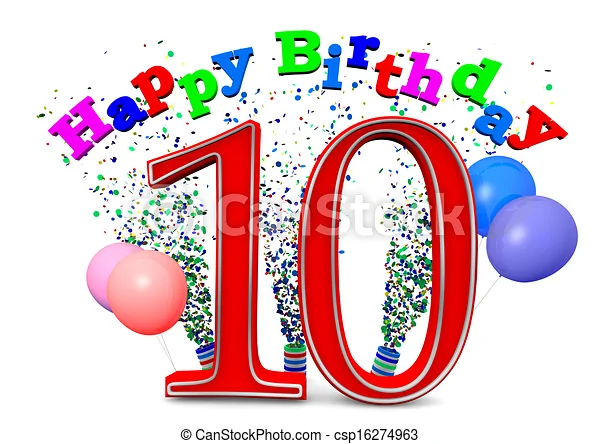 ‹#›
Satellite Data Product Changes Under Consideration
ASCAT Ocean Surface Winds (Metop-B,C): expanded geographic coverage
ISRO OceanSat-3 scatterometer data products
Launching in Dec. 2021 / Jan. 2022
First Surface Winds data expected in Mar. 2022; operational products in May 2023
MeteoSat 3rd Gen. (MTG) imagery & L2 products
Metop 2nd Gen. (Metop-SG) imagery & L2 products
‹#›
Satellite Data Product Changes Under Consideration
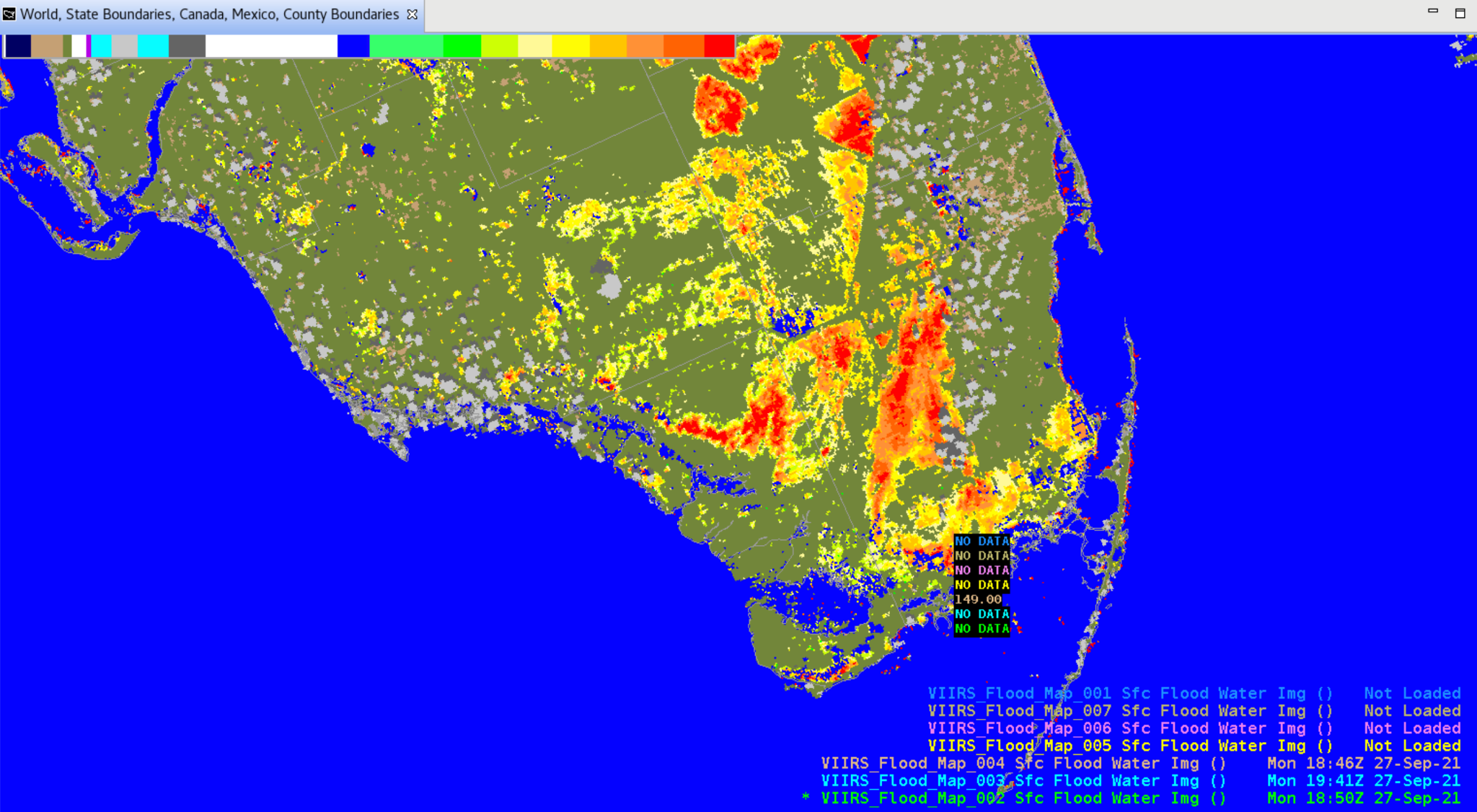 VIIRS Flood Mapping
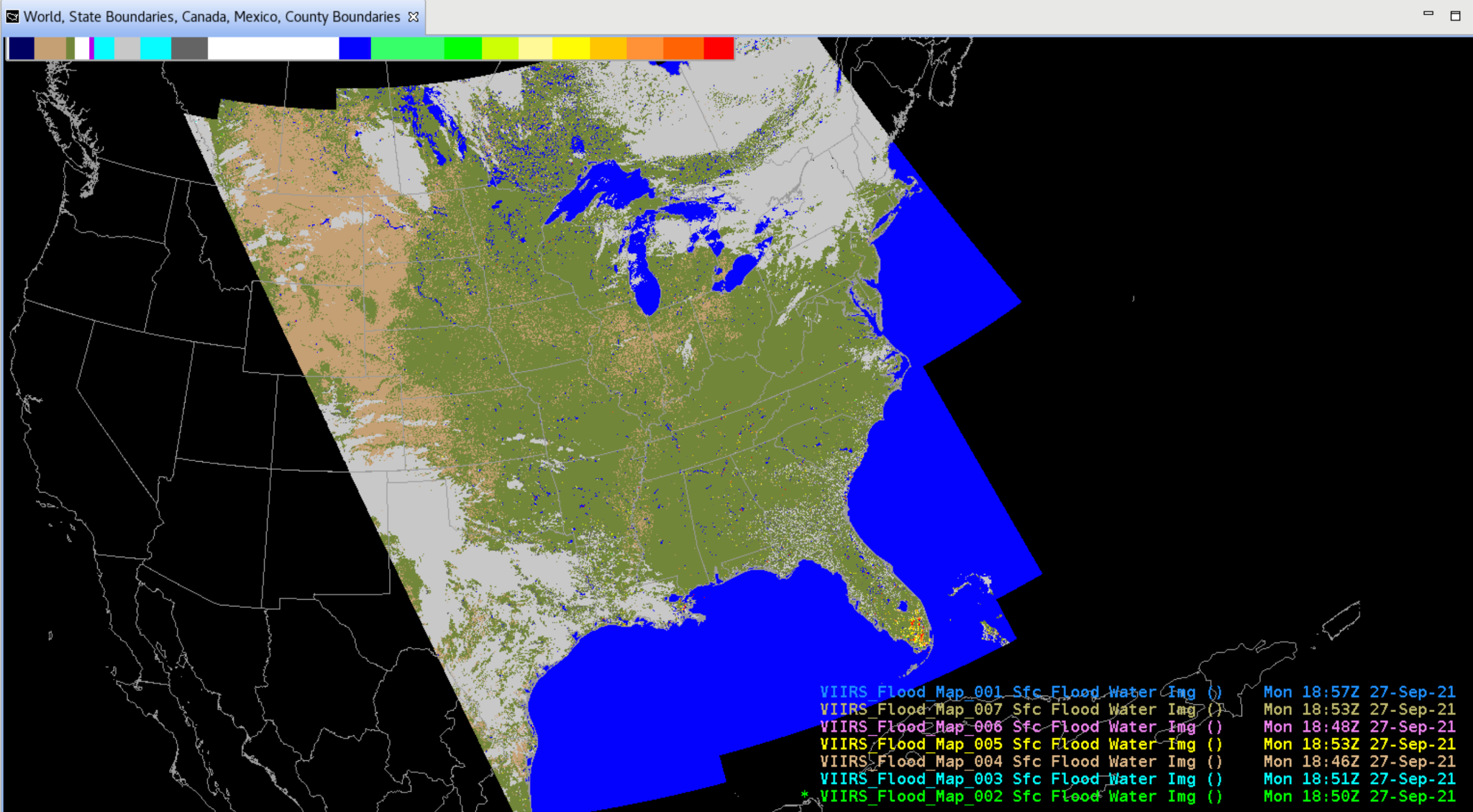 h/t Derek van Pelt
h/t Derek van Pelt
‹#›
Coming in Dec. 2021: TOWR-S RPM v22
EDEX configuration for thinned GOES-R soundings (Moisture / Temperature Profiles)
New “dataset_name” attribute value:
OR_ABI-L2-LVMPR..etc
OR_ABI-L2-LVTPR..etc 
GOES-R Cloud Type RGB    Recipe under development 
VIIRS I-Band Active Fires support     (DMW-friendly files via AWC ISatSS)
Support for GOES-R Enterprise Cloud Phase and Land Surface Temperature    (retained from v21)
APP Geocolor in main Satellite menu
Removes dmw geographic filtering config file (allows for more site customization)
Rocket Plume RGB (under Local options menu)
Gridded NUCAPS improvements: 
    2m Temperature in °F (Upper Level Temps still degC)    Precipitable Water in inches    Haines Index layers
Readiness for future Blended Hydro Products
Readiness for reduced (34-) level GOES soundings
ASCAT 4-category legend     (includes 25-33 kt category)
Improved colormap for CIMSS Turbulence product 
Remove 20.2.3 base content
RPM for APP v22     (incl. Geocolor, GLM averaging, VIIRS Active Fires RGB)
Configurations to ingest all 22 VIIRS Imagery bands
‹#›
Coming in Dec. 2021: TOWR-S RPM v22
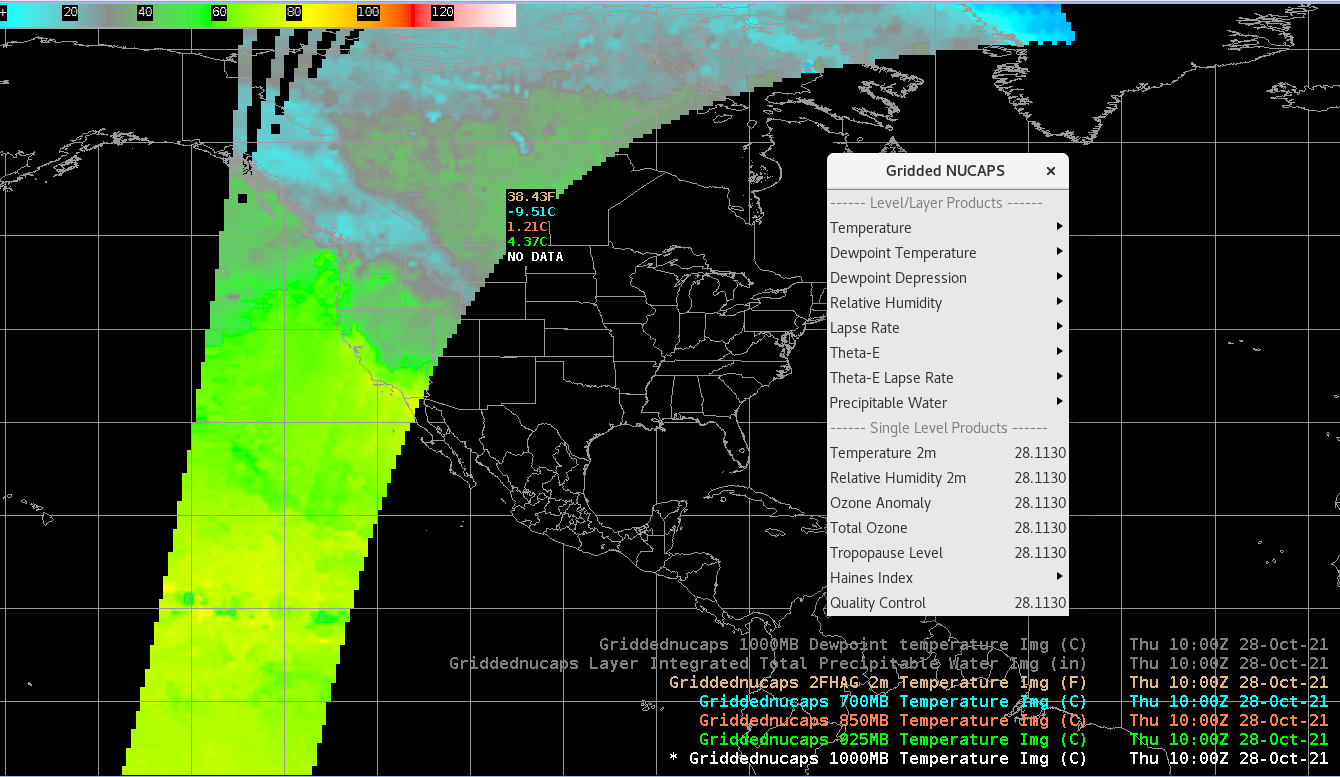 h/t Lee Byerle
Gridded NUCAPS: 2m Temperature in °F (with other levels in °C)
‹#›
GOES-17 ABI Cooling Anomaly: 
2021 warming trend and effects of July anomaly
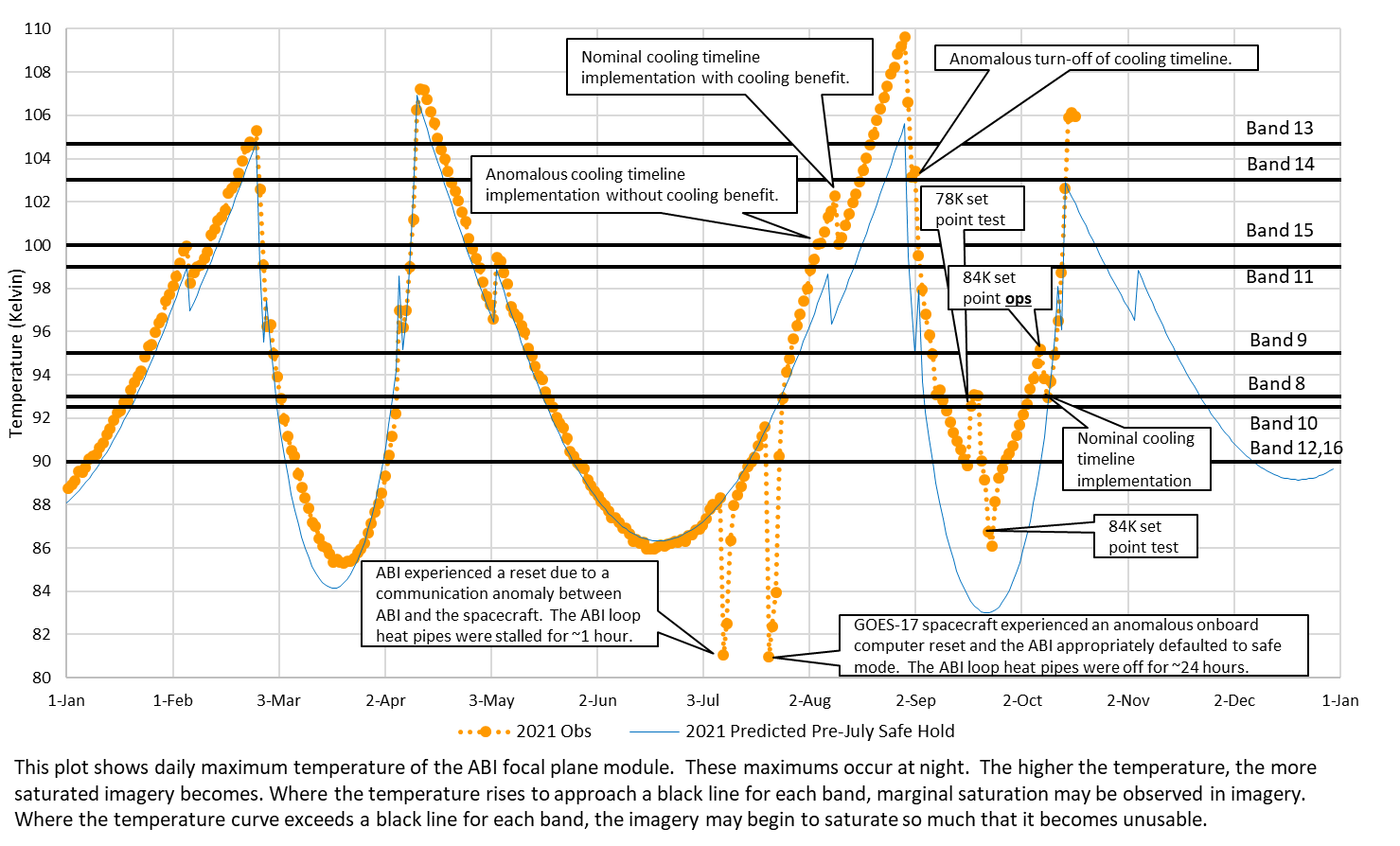 h/t GOES-R Program
Mode 3 Cooling Timeline
Thru Nov 21 10
GOES-15 Supplemental Operations
Thru Nov 5, 2021
NWS has requested GOES-15 Supplemental Operations for all 4 upcoming “warm periods”
‹#›
GOES-17 ABI Cooling Anomaly: Looking ahead
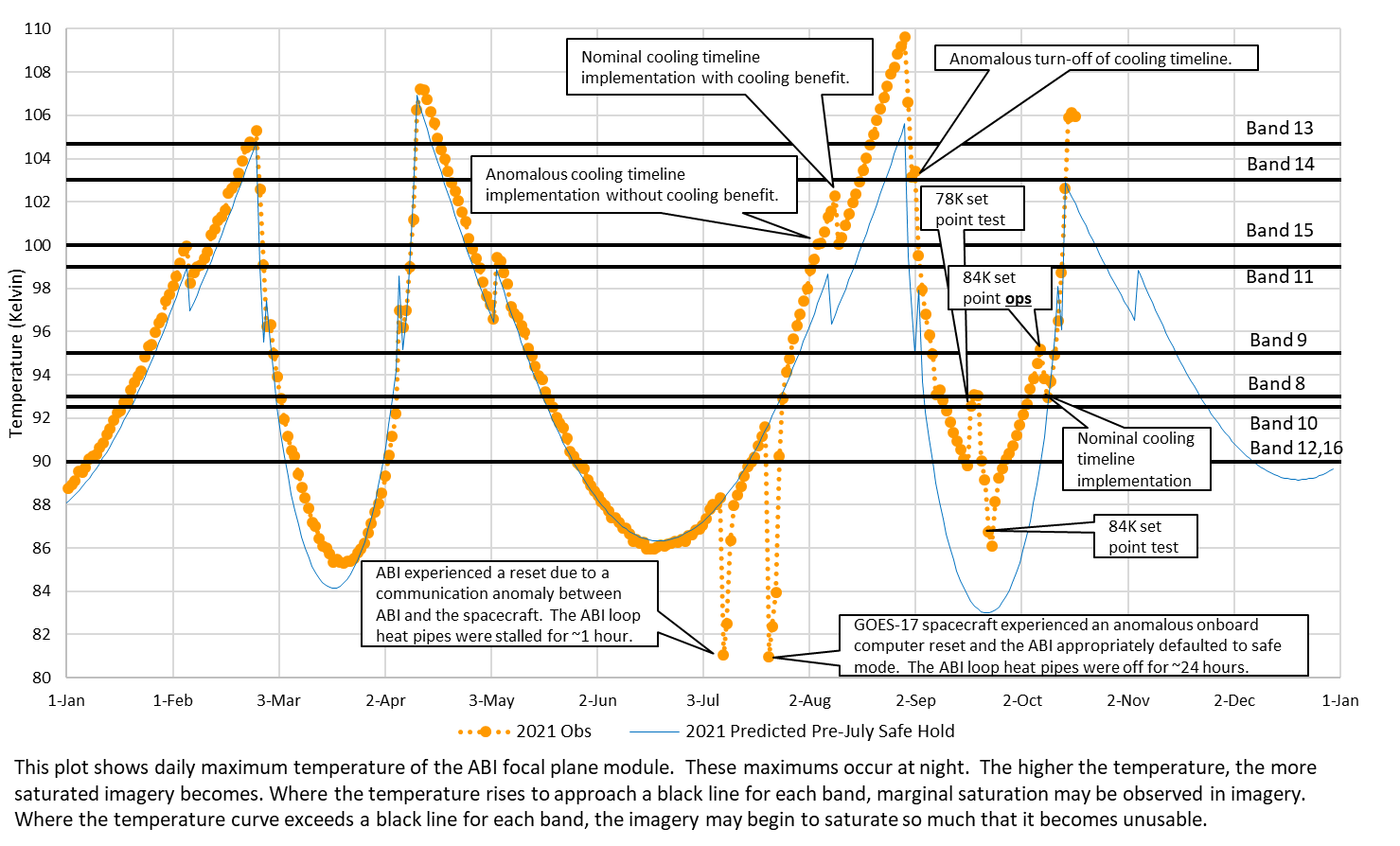 Cooling appears to have worsened after the July spacecraft anomaly.
FPM temperatures may remain 3 to 4 °K warmer than projections.
Thus, in each of the G-17 “warm seasons,” image degradation will start sooner and last longer.
In particular, some degradation of water vapor imagery (Bands 8, 10) is likely through most of Oct. ‘21-Feb. ‘22
NWS has requested GOES-15 operations for all 4 upcoming GOES-17 “warm seasons” until GOES-18 ABI imagery becomes widely available to NWS.
Until the July spacecraft anomaly is better understood, GOES-14 (at 105°W) has been placed in "hot backup" status, for 24-hr failover from GOES-16 or GOES-17.
NESDIS is looking into GOES backup options for the GOES-18 era
h/t GOES-R Program
‹#›
Preparations for GOES-T (GOES-18)
Launch date: Feb. 16, 2022
NWS has requested operational availability as soon as possible
Aiming for GOES-18 ABI data products (partially validated) to be available to NWS by Aug. 2022
Accelerated Transition to Operations
Split Post-Launch Test schedule (Part 1 @ 89.5°W; Part 2 @ 136.8°W) should allow dissemination of Beta-mature ABI data products from GOES-18 by Aug. 2022
GOES-18 data dissemination:
GRB will interleave GOES-18 ABI data with GOES-17 GLM and space weather data in the GOES-17 GRB stream
The NWS Satellite Broadcast Network will send GOES-18 or GOES-17 data (but not both)
Supplemental dissemination via NOAA’s cloud computing platform (GeoCloud)
NWS / GOES-R coordinated planning & readiness process now underway
‹#›
GOES-West Transition Plan for GOES-17→18
h/t GOES-R Program
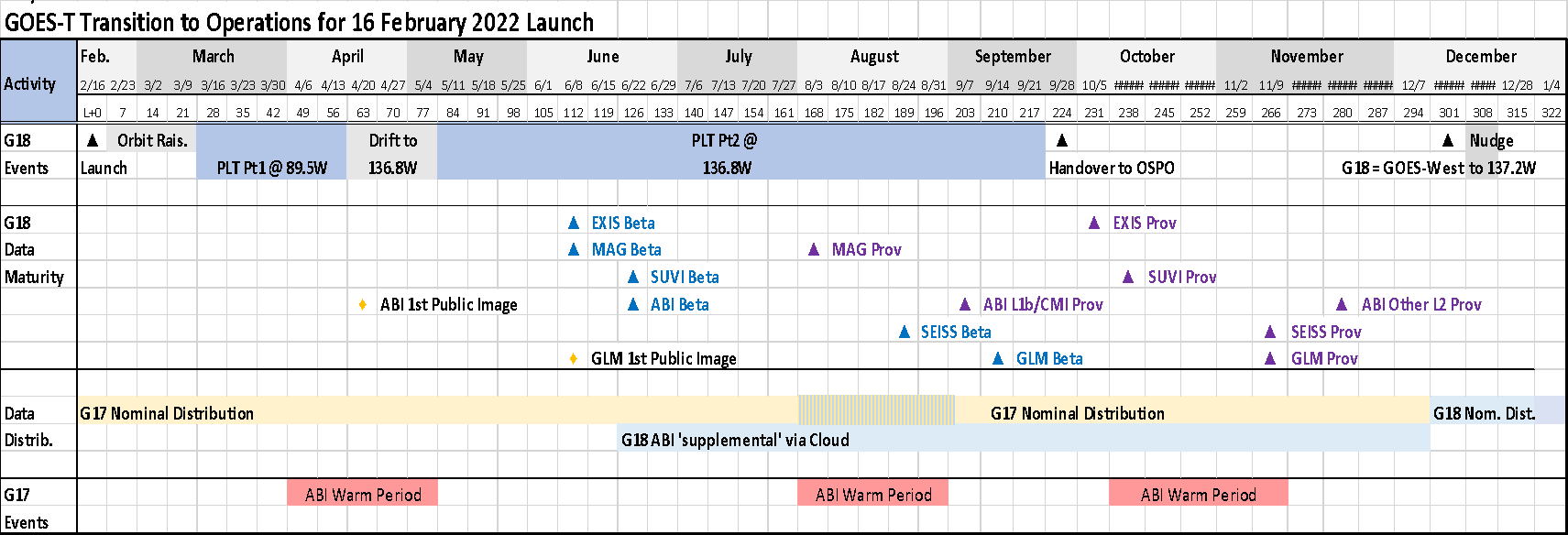 Pacific Hurricane Season
Broad(er) cloud-based supplemental distribution of GOES-18 ABI data will start at Beta maturity in June.
GOES-18 ABI L1b/CMI will reach Provisional Maturity in September, shortly after the GOES-17 warm season / GRB interleave period.
Interleaved GRB
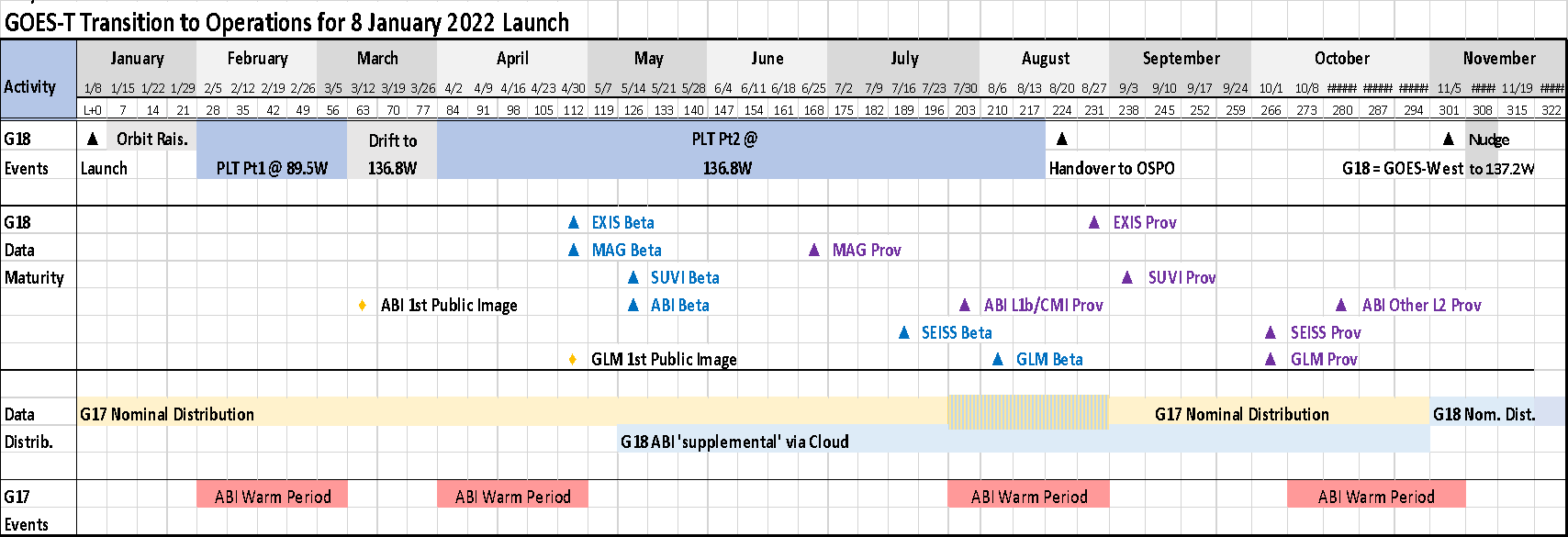 ‹#›
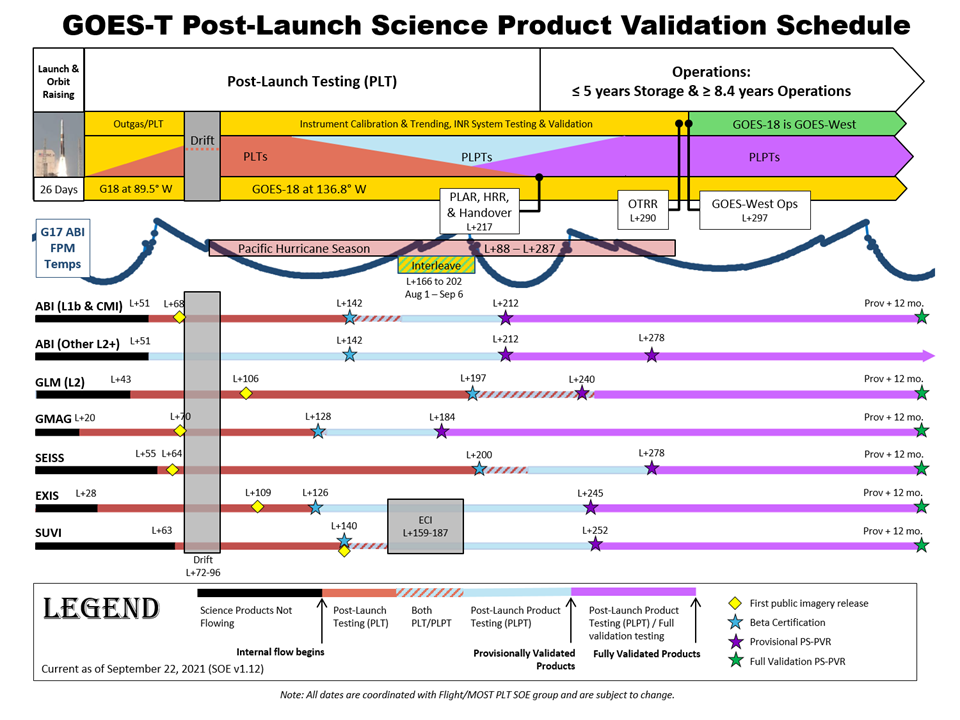 -> More details on GOES-T/18 Transition to Operations are available from the GOES-R Steering Group via OSPO
Months are approximate
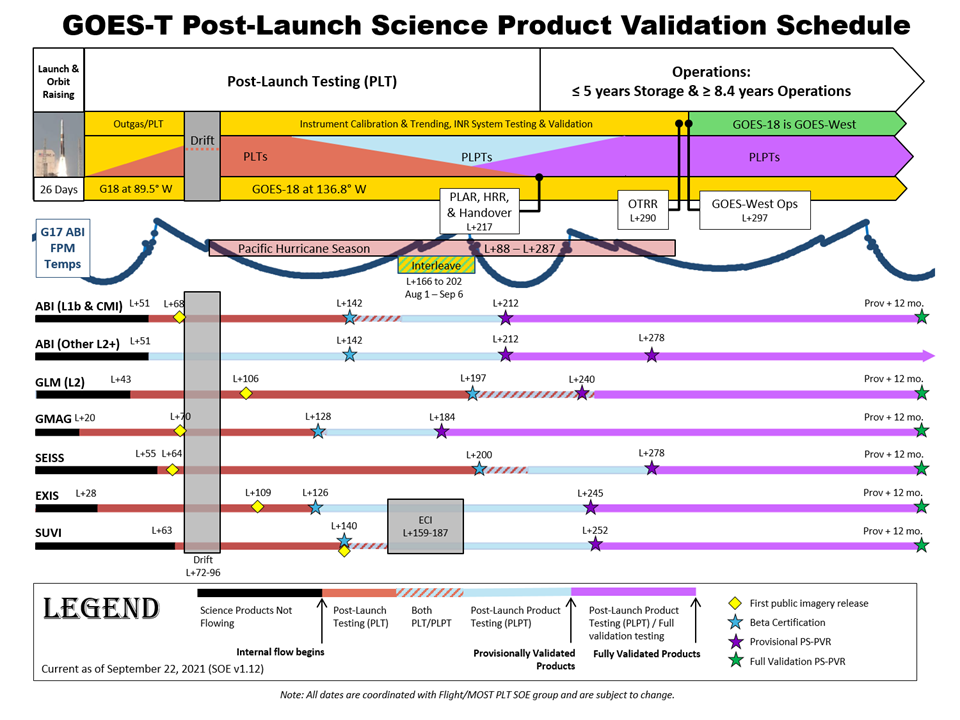 h/t GOES-R Steering Group
‹#›
NWS GOES-T readiness planning
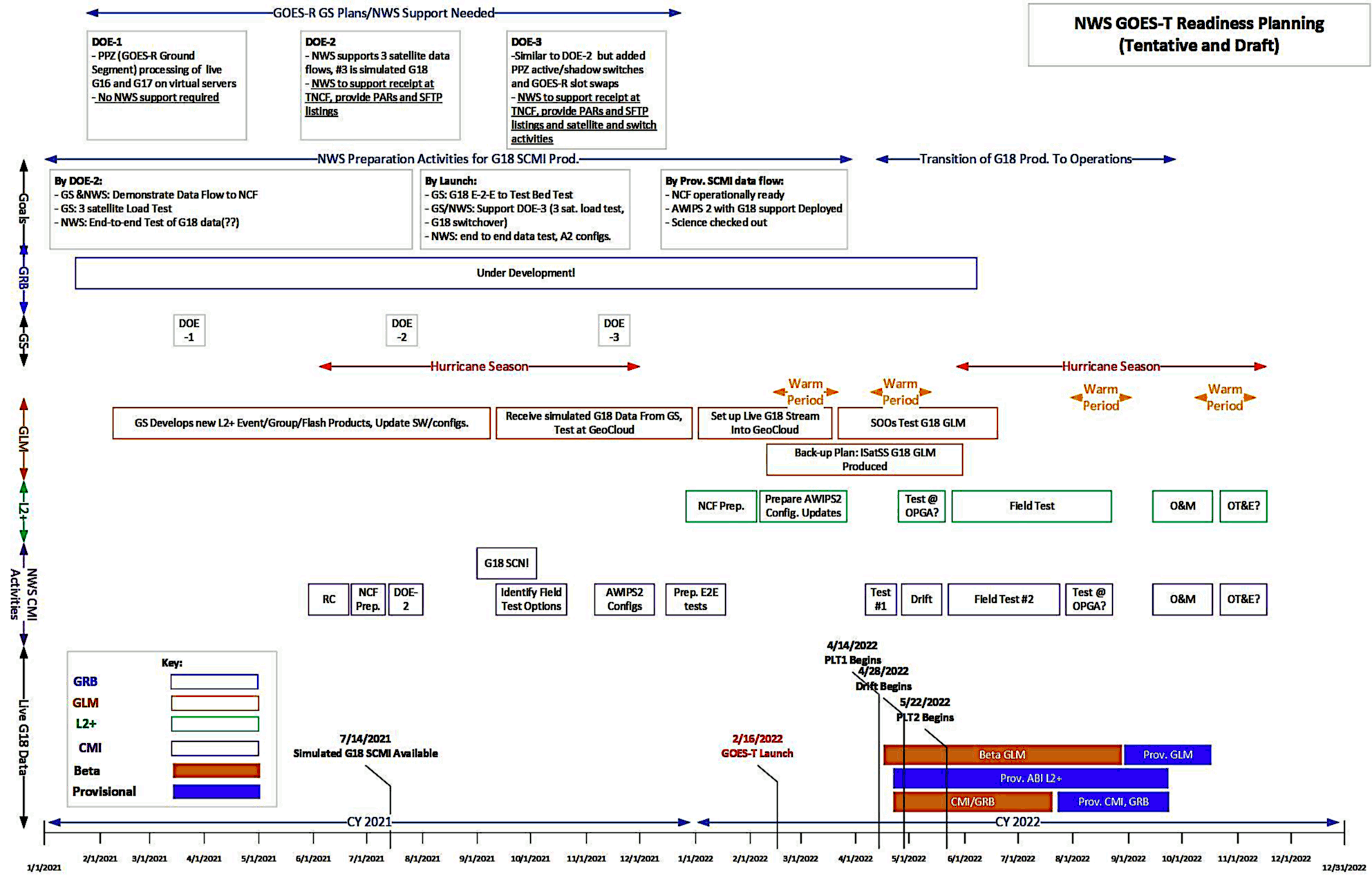 Dariush Khadjenouri - Tentative and draft
October 29, 2021
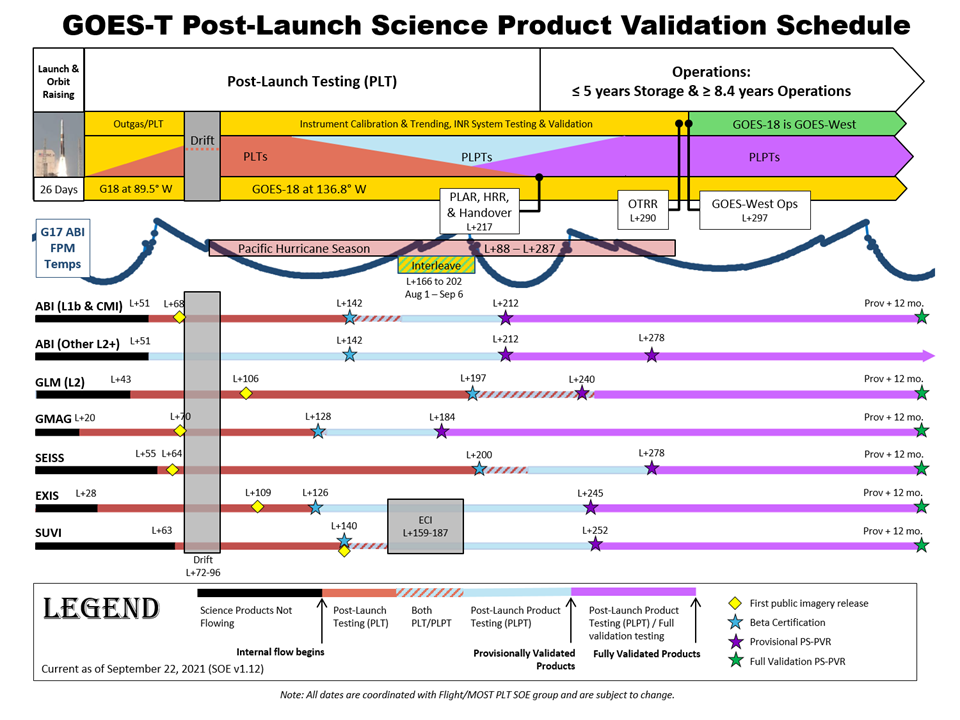 h/t GOES-R Program
‹#›
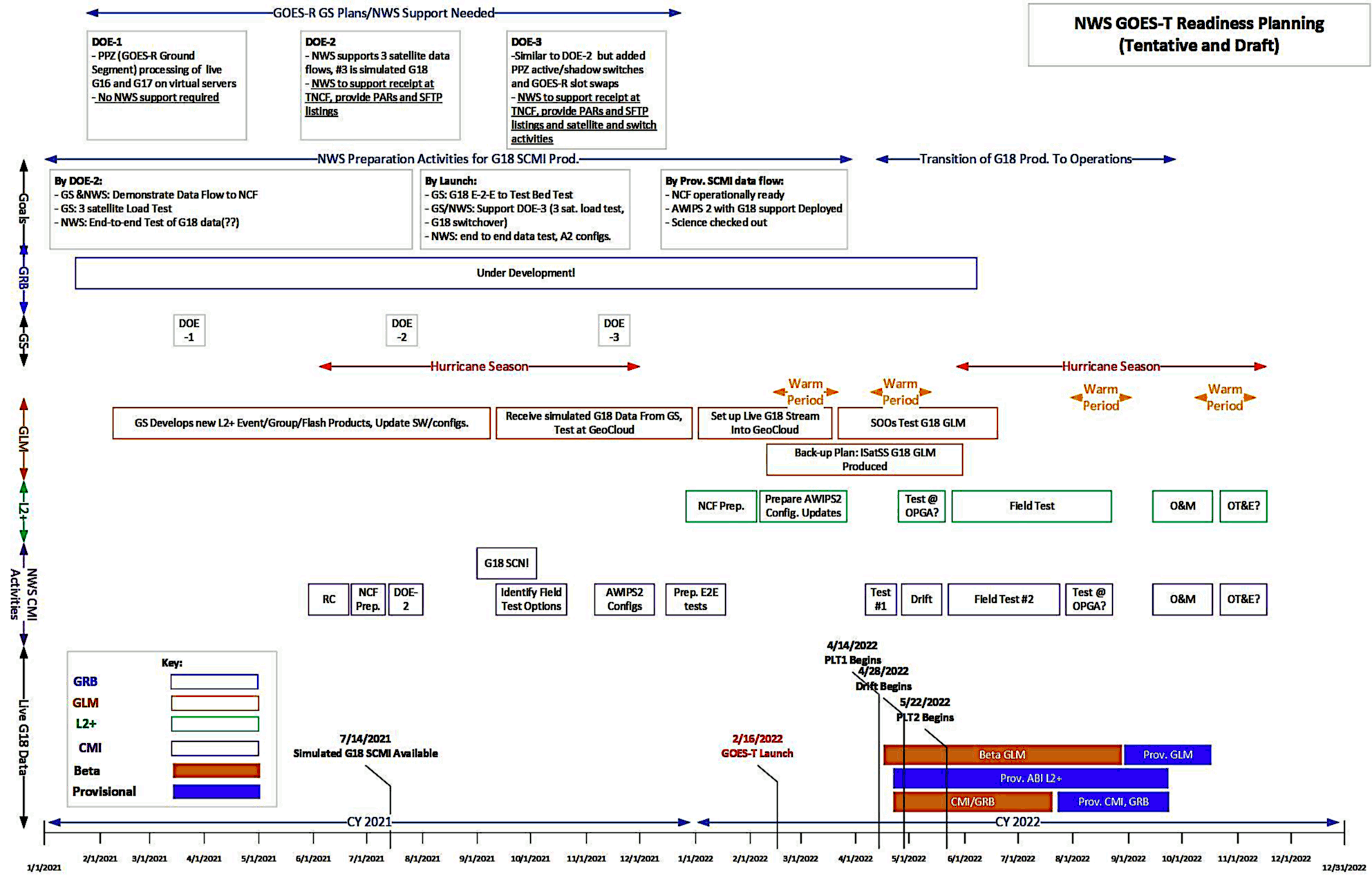 NWS GOES-T readiness planning
October 29, 2021
h/t Dariush Khadjenouri - Tentative and Draft
‹#›
NWS GOES-T readiness planning (continued)
Sept. 9 GRE-I1 interleave test: 4 hours of GOES-18 SCMI test data (using live GOES-16): Baseline AWIPS handled GOES-18 Full Disk, CONUS, Meso1, Meso2
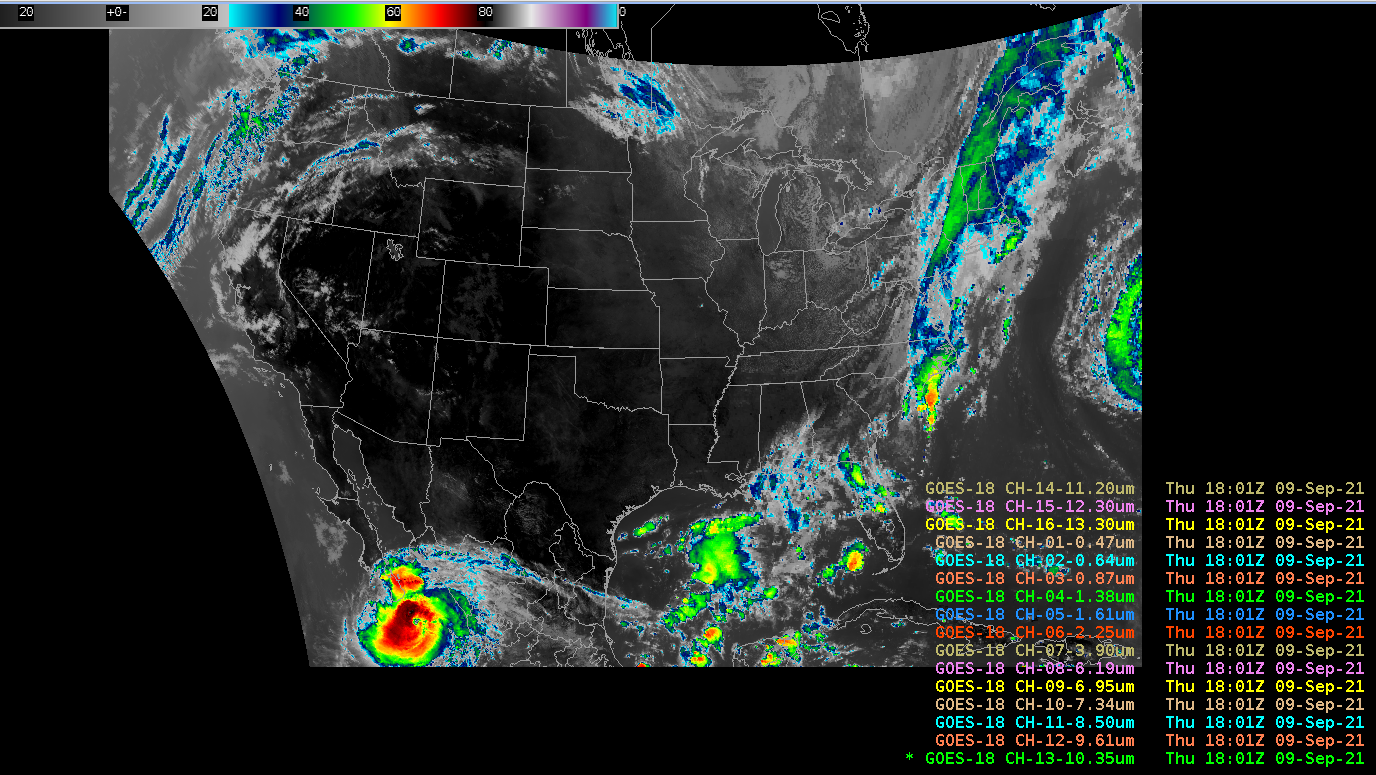 TOWR-S is engaging with several NWS systems to ensure their timely readiness for interleaved and operational dissemination of GOES-T/GOES-18 data:
AWIPS Network Control Facility (NCF)
NCEP Central Operations (NCO) incl. Integrated Dissemination Program (IDP) and Weather and Climate Operational Supercomputing System (WCOSS)
GOES Rebroadcast (GRB) and Geostationary Weather Satellite Antenna System (GWSAS)
Space Weather Prediction Center (SWPC)
h/t Lee Byerle
‹#›
NWS readiness planning for JPSS-2/NOAA-21
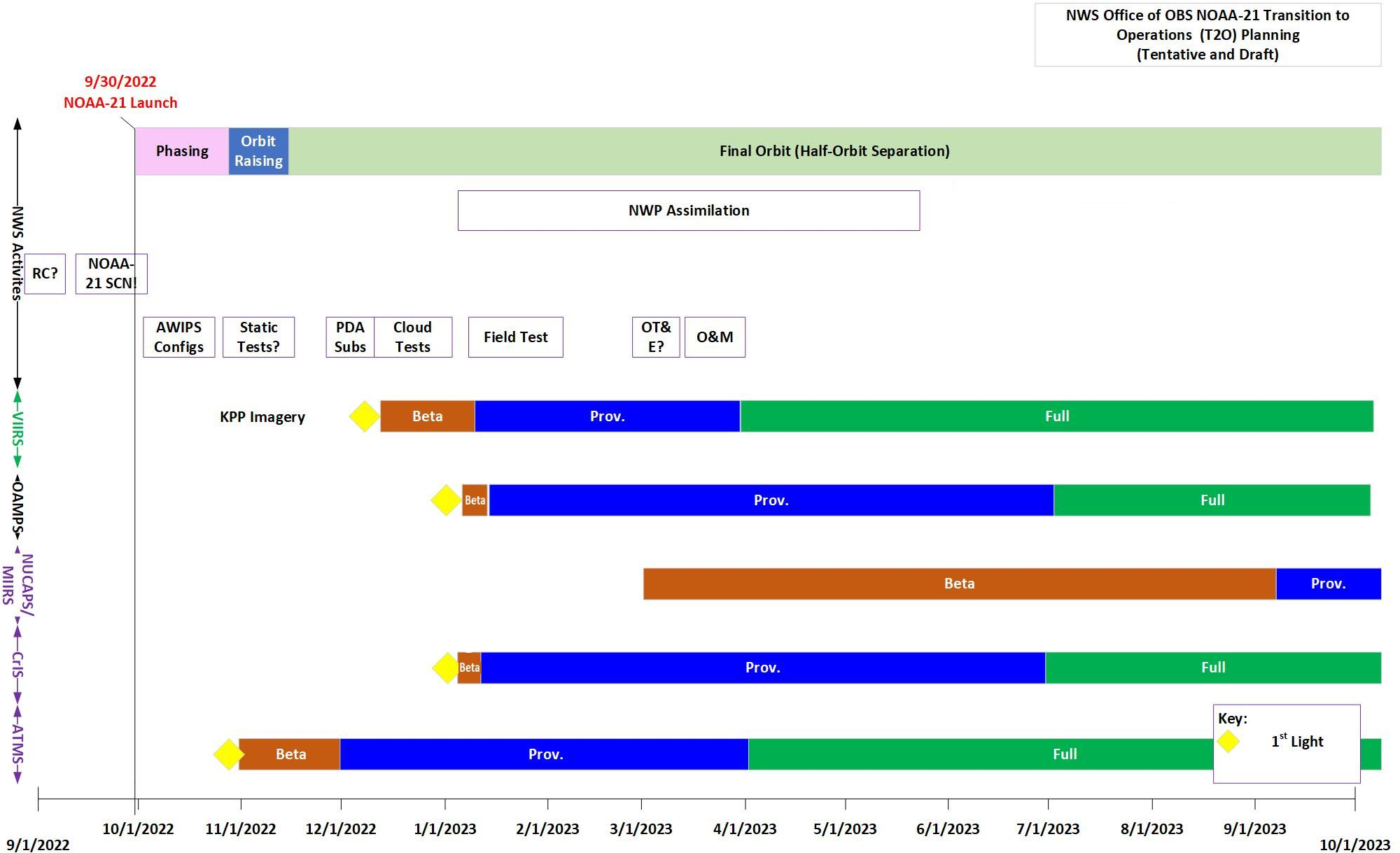 ht / Dariush Khadjenouri - Tentative and Draft
‹#›
Mesoscale Mission Manager (MMM) Meso Domain Sector Proposals
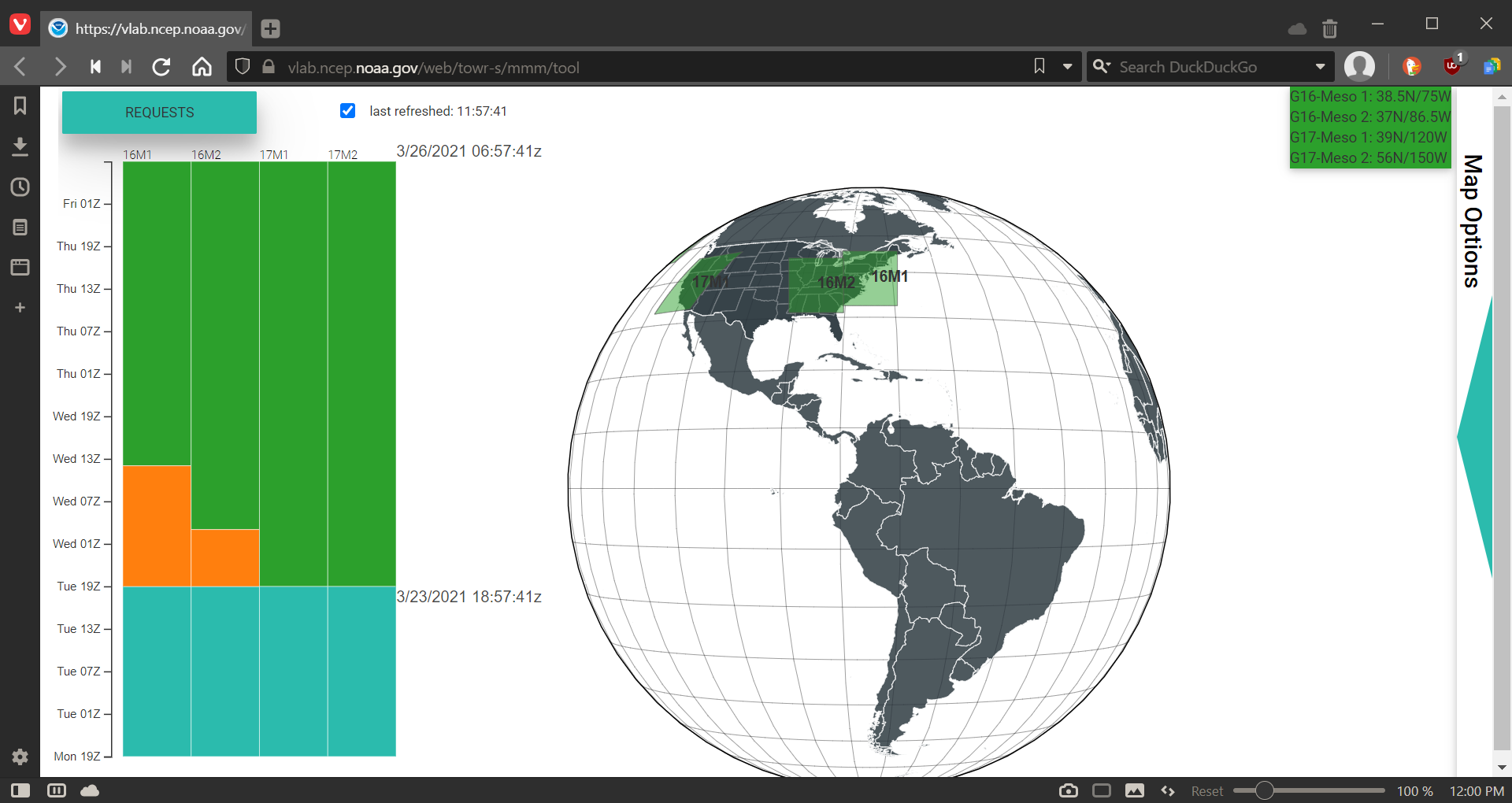 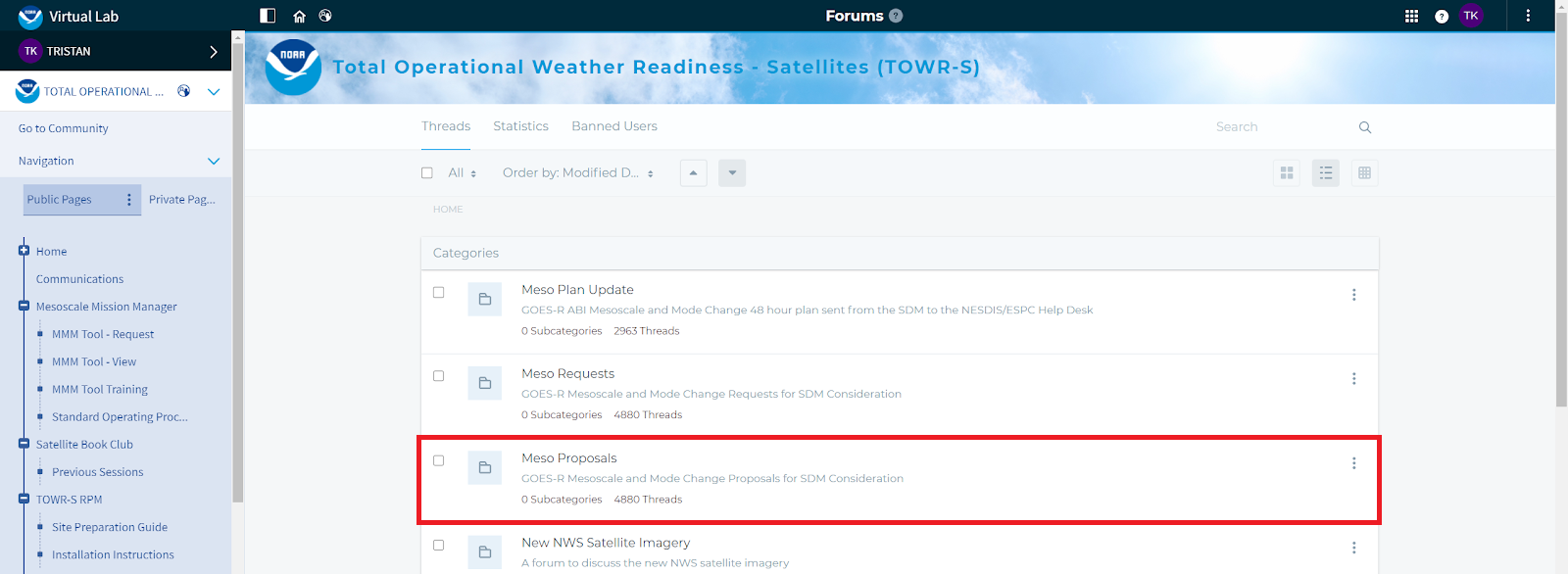 h/t  Zac NcCullough
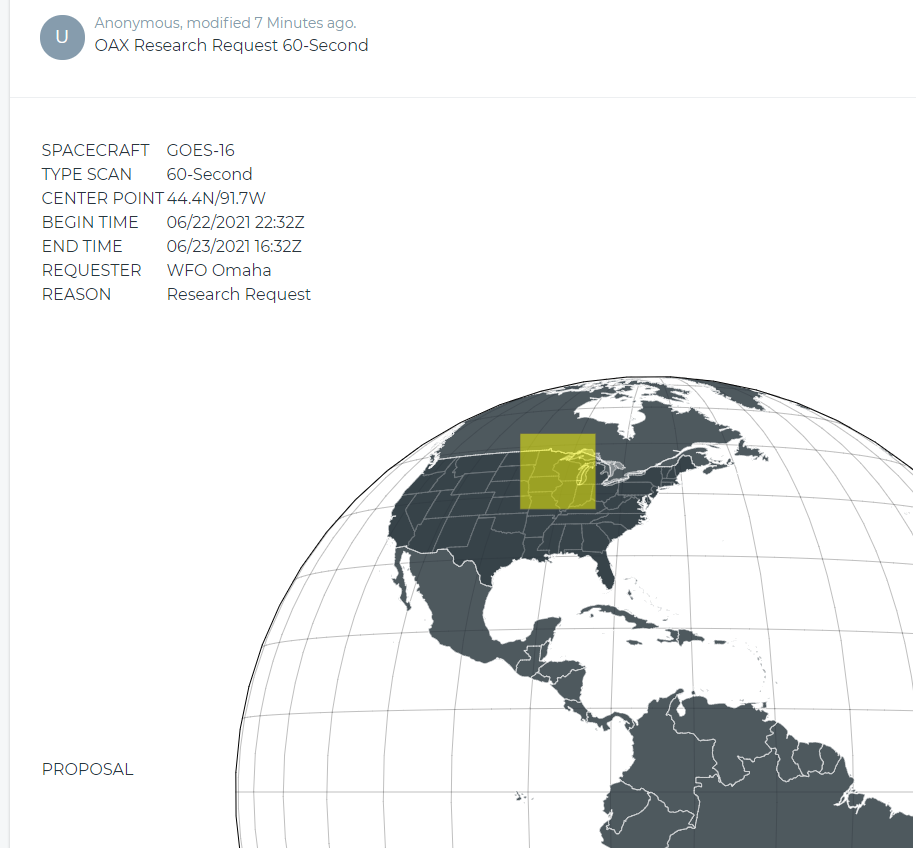 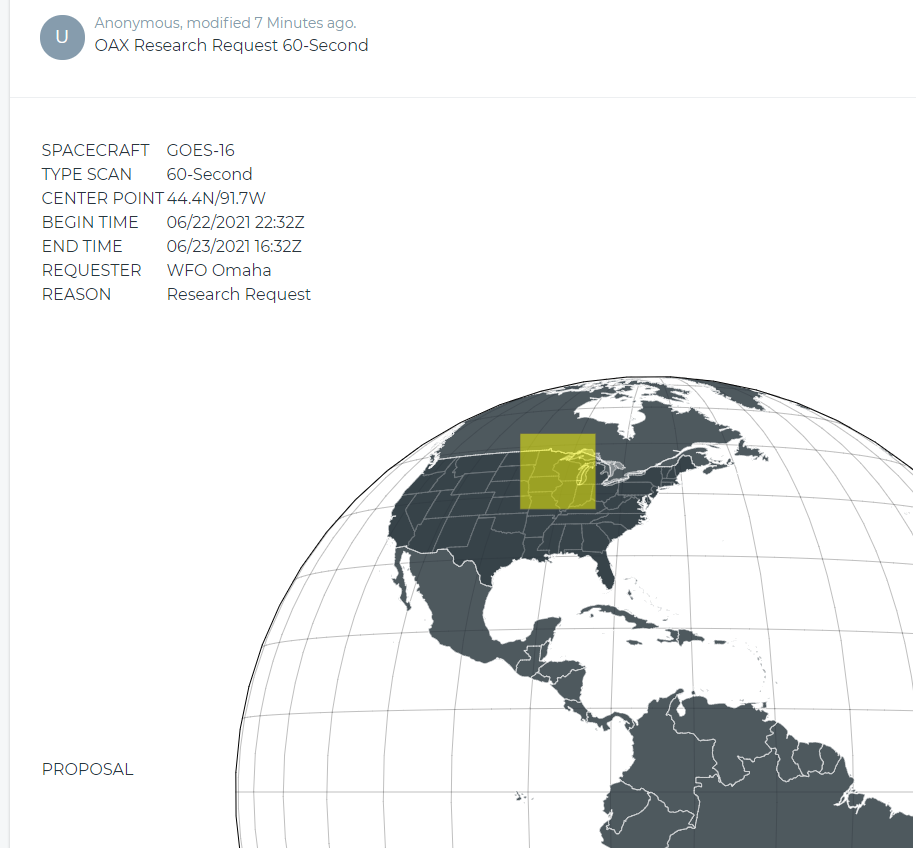 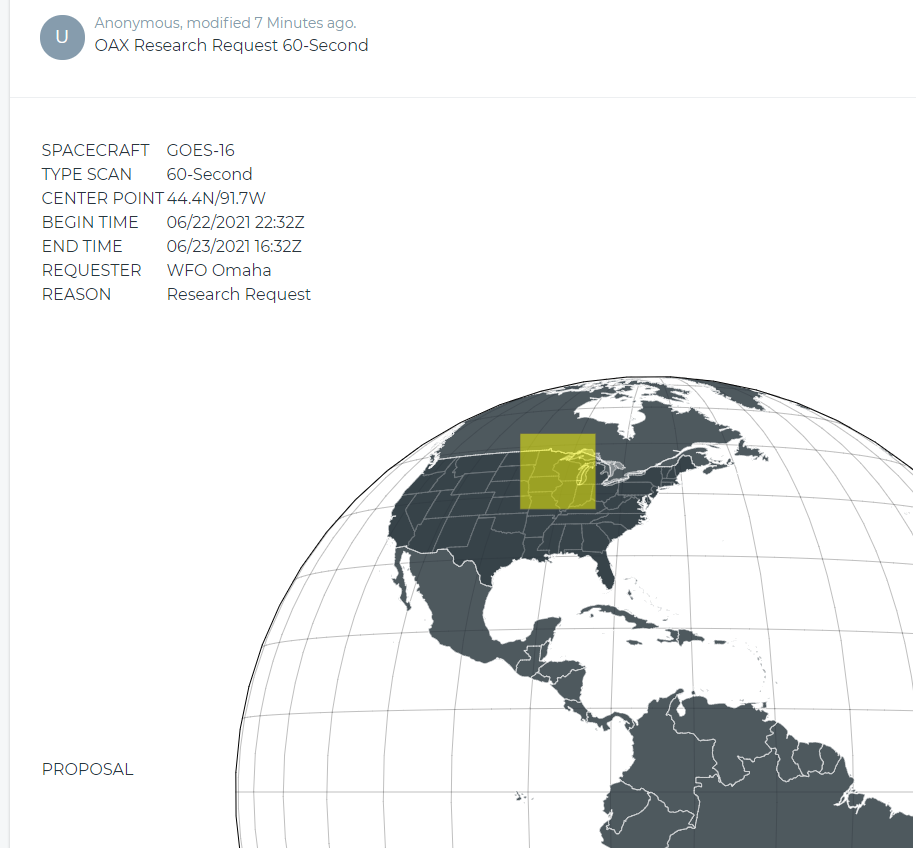 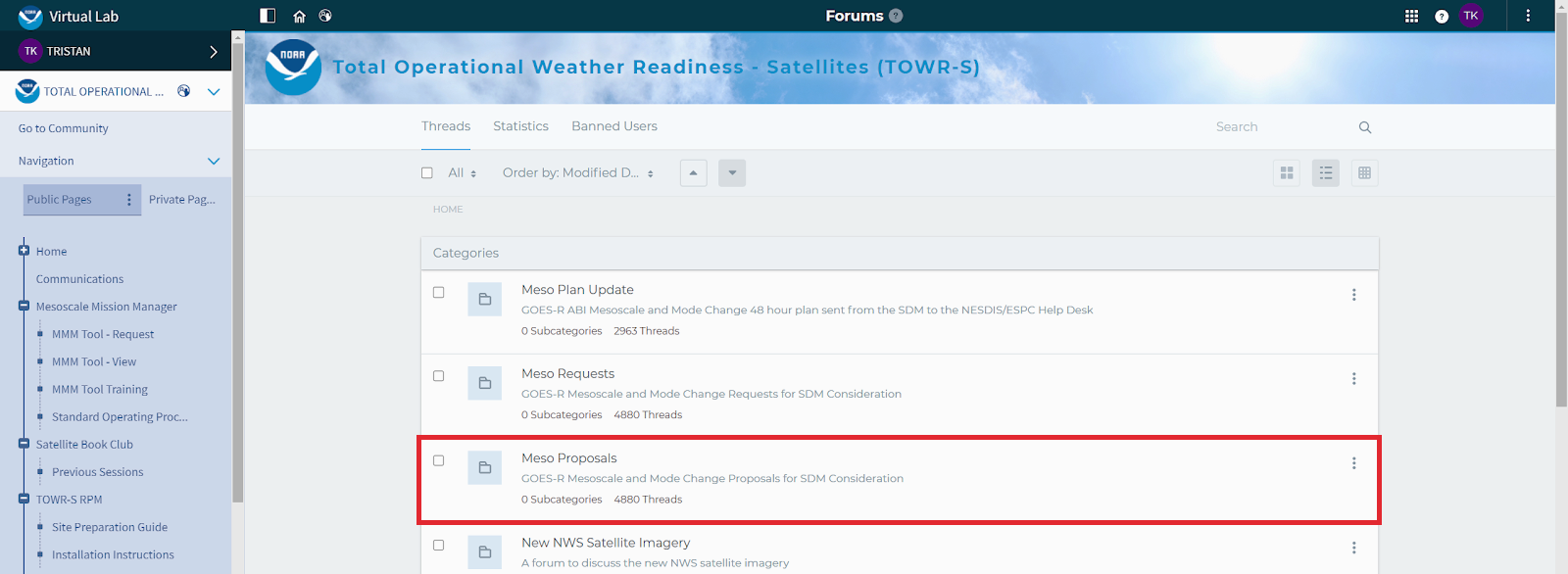 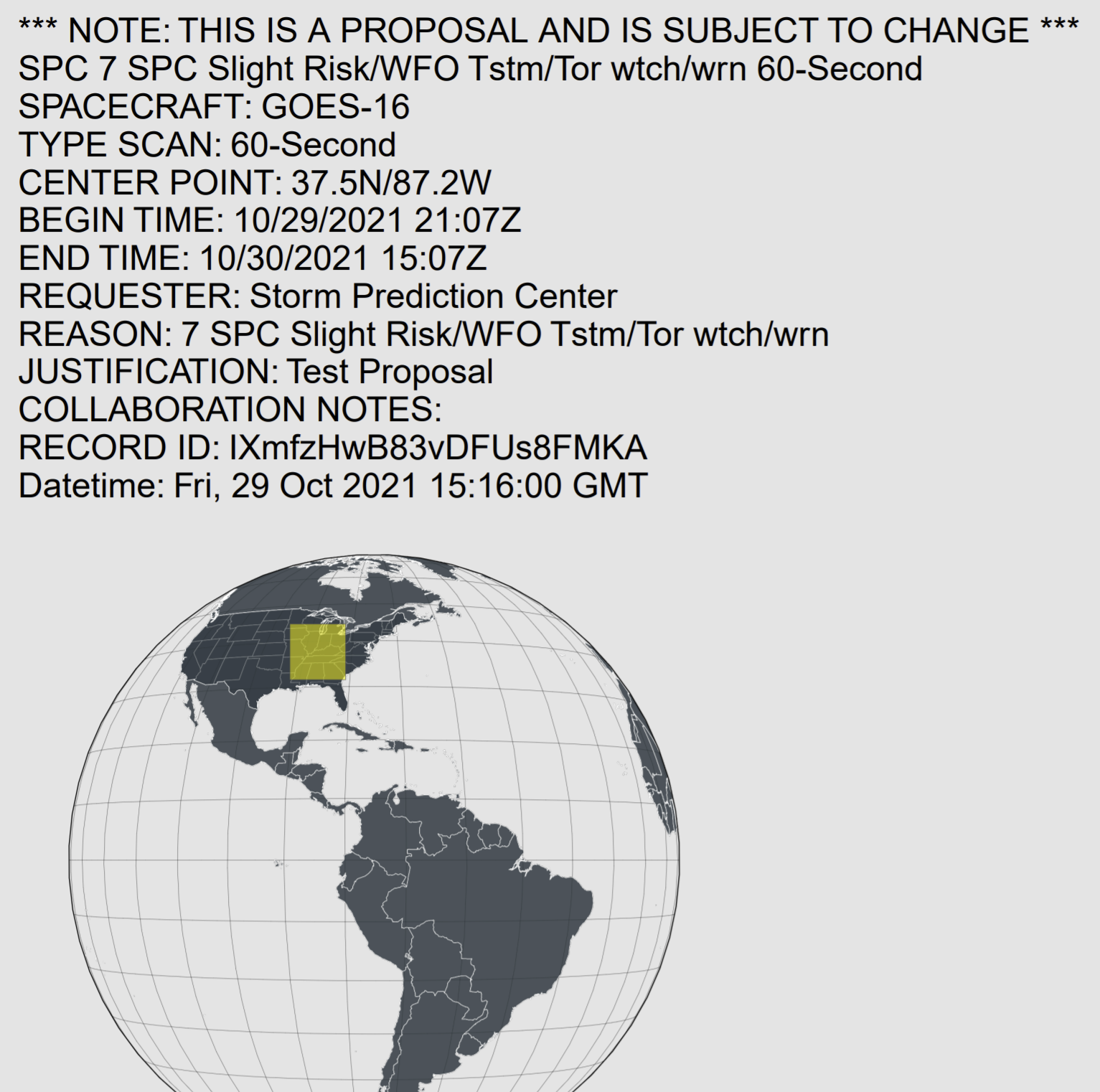 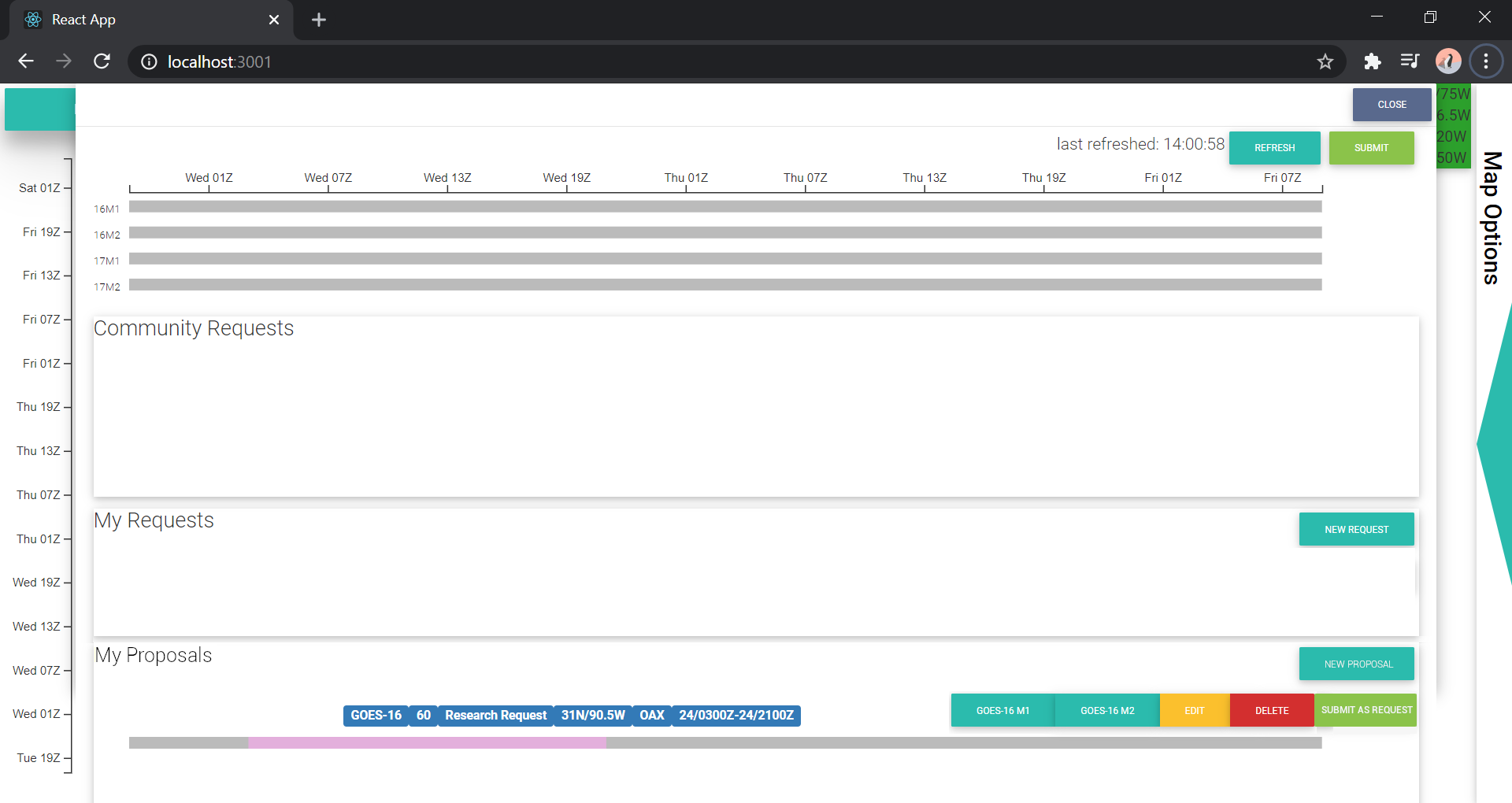 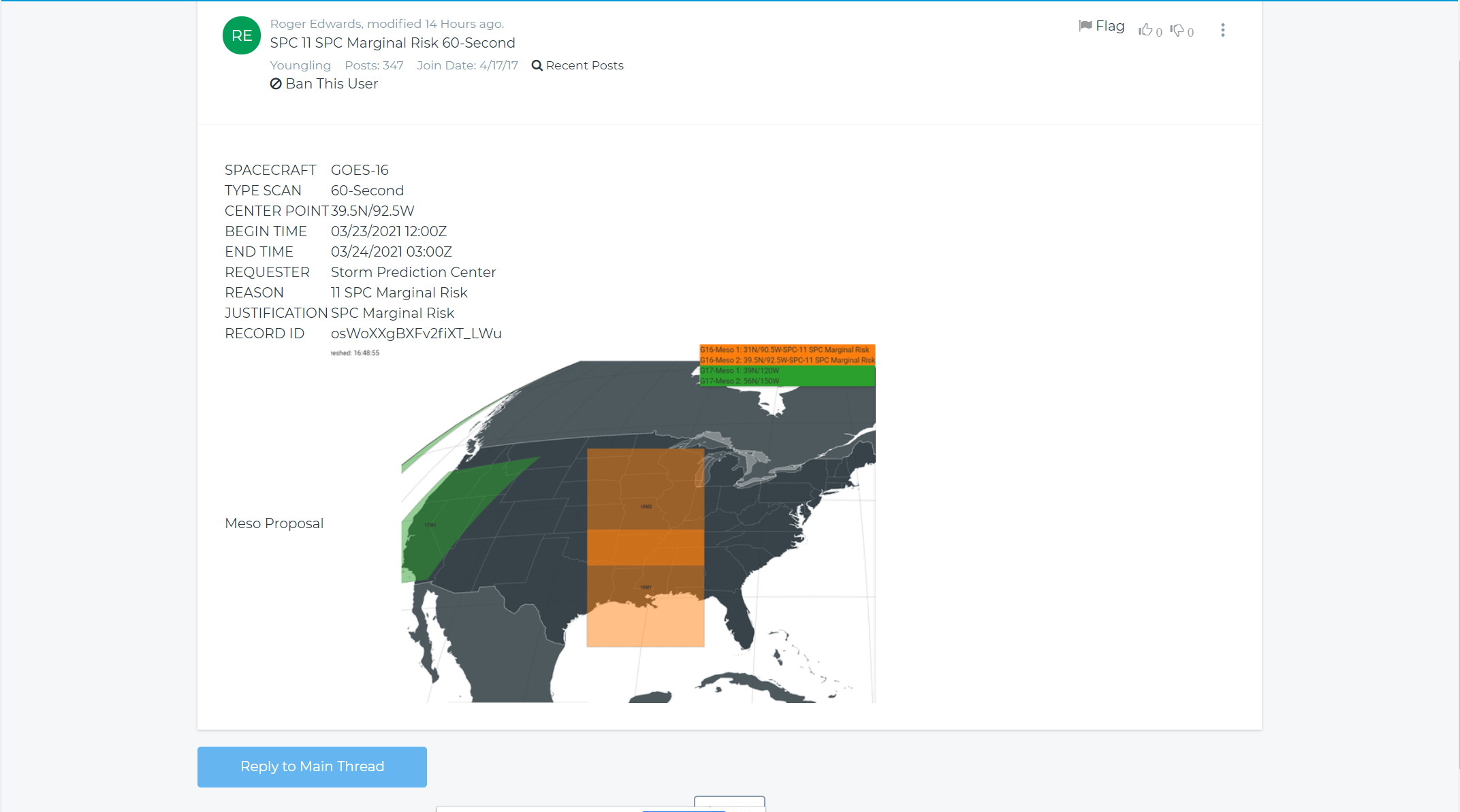 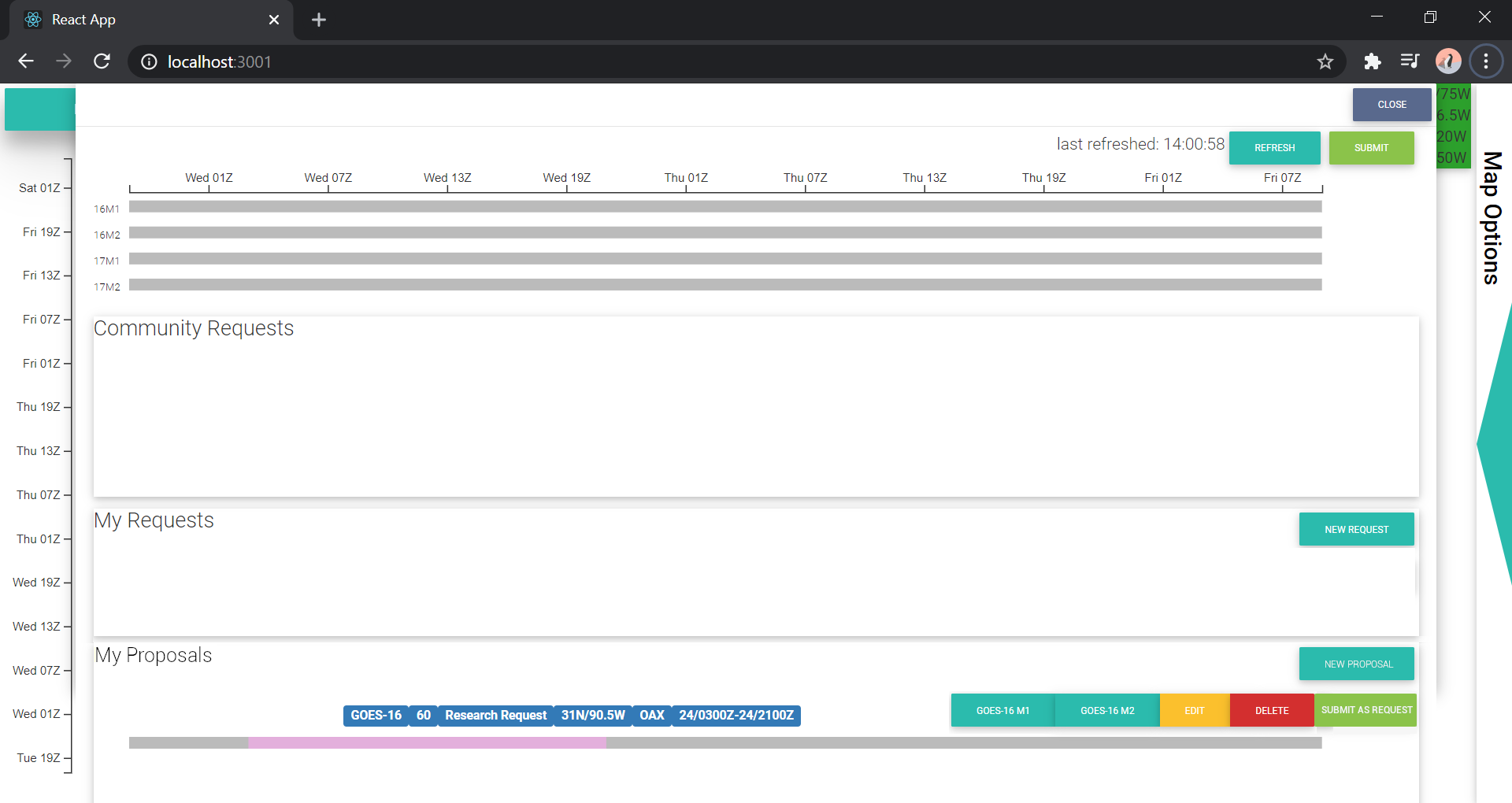 Development was driven by requirements from the MDS Core Team 
MDS Standard Operating Procedure revised accordingly
General availability starting Mon., Nov. 1, 2021
‹#›
Satellite Book Club (SBC) Seminar Series
Thursdays, usually at Noon ET
Usage examples shed light on user requirements for satellite data products and capabilities
Recordings are on the SBC page in the NOAA VLab and the NWS Commerce Learning Center (CLC) website
Recent Sessions:
Sept. 2:  Patrick Dills and Bill Line (UCAR/STAR), Satellite RGB Composite Imagery & Applications
Sept. 9: Kaitlin Rutt (AMA), Utilizing NUCAPS for Supplemental Observations in a Convective Environment
Sept. 16: Bill Line, Satellite Imagery Applications During Burn Scar Flash Flood Events
Sept. 23: Mike Pavolonis (CIMSS), ProbSevere LightningCast
Sept. 30: Curtis Seaman (CIRA), Value of VIIRS
Oct. 7: Patrick Ayd & Joe Moore, Radar Down, Severe Risk Up
Oct. 14: Andy Heidinger (NESDIS), The 1.38 Cirrus NIR Band
Oct. 21: Jim Yoe (NCEP), Satellite Data Assimilation
Oct. 28: Chad G. (SR HQ), Usage of GOES Meso Sectors
Upcoming topics:
NWS Operations Proving Ground
GOES-T plans
TOWR-S RPM v22 spotlight
AWIPS Satellite Enhancements at National Centers
‹#›
[Speaker Notes: The Satellite Book Club Seminar Series is convened weekly on Thursdays, providing an opportunity for scientists throughout the NOAA satellite domain to share a topic of interest to them with their peers. Topics may include applications of satellite data in the field, new and exciting changes to both polar and geostationary programs, and anything else satellite-related that the field would like to discuss.]
TOWR-S Satellite Portfolio & Dataset Guides
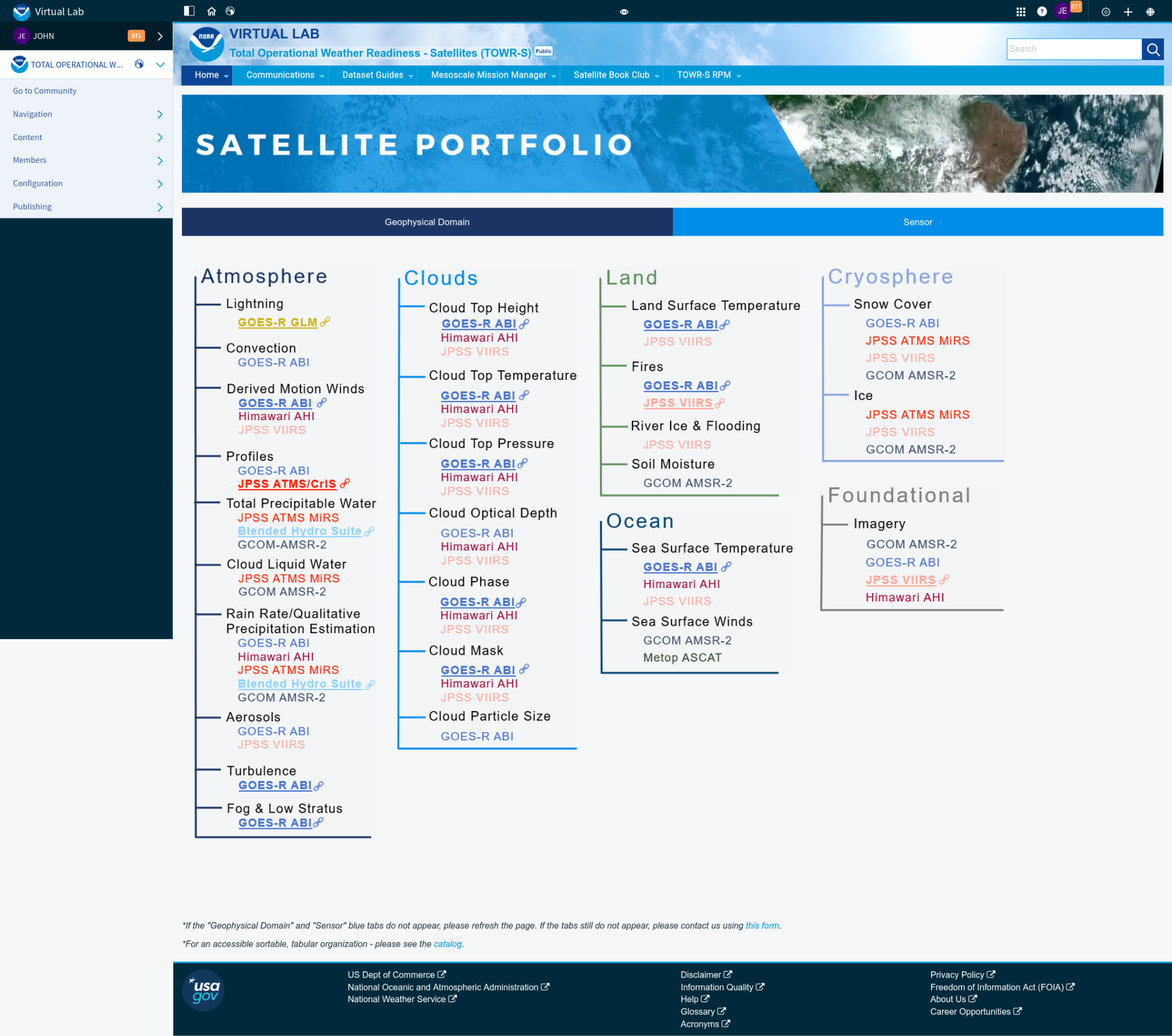 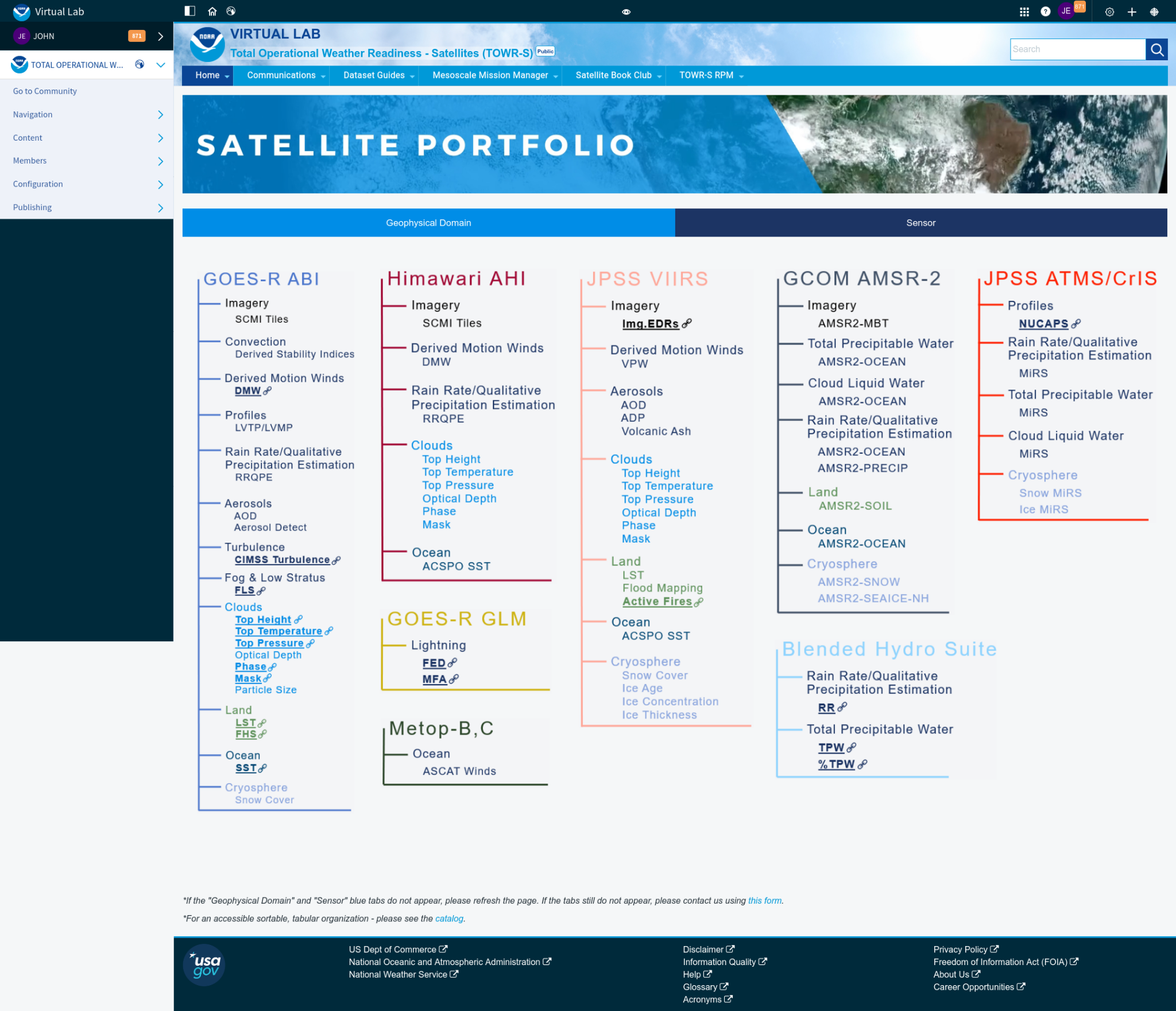 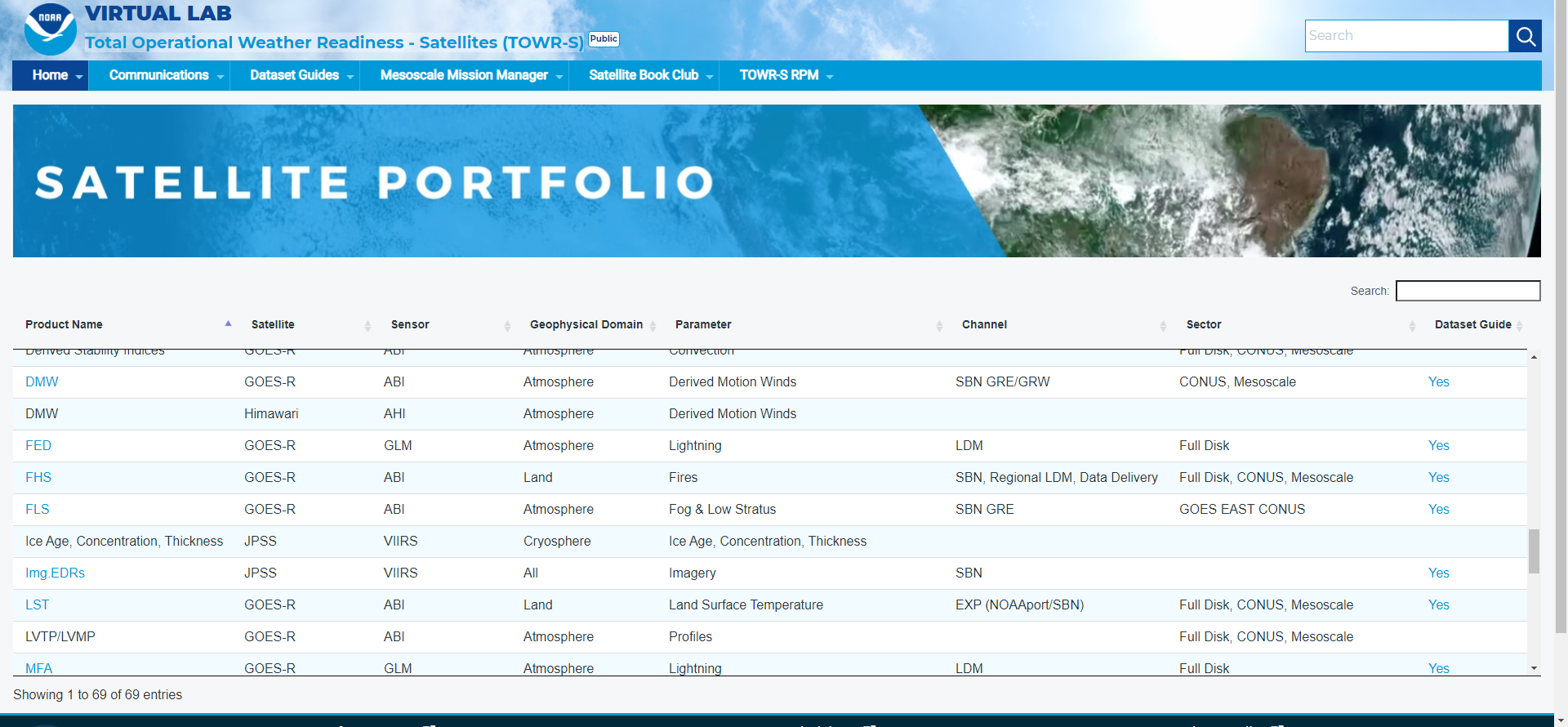 h/t  V Wegman
Under construction at https://vlab.noaa.gov/web/towr-s/portfolio
‹#›
[Speaker Notes: The Satellite Book Club Seminar Series is convened weekly on Thursdays, providing an opportunity for scientists throughout the NOAA satellite domain to share a topic of interest to them with their peers. Topics may include applications of satellite data in the field, new and exciting changes to both polar and geostationary programs, and anything else satellite-related that the field would like to discuss.]
TOWR-S Satellite Portfolio & Dataset Guides
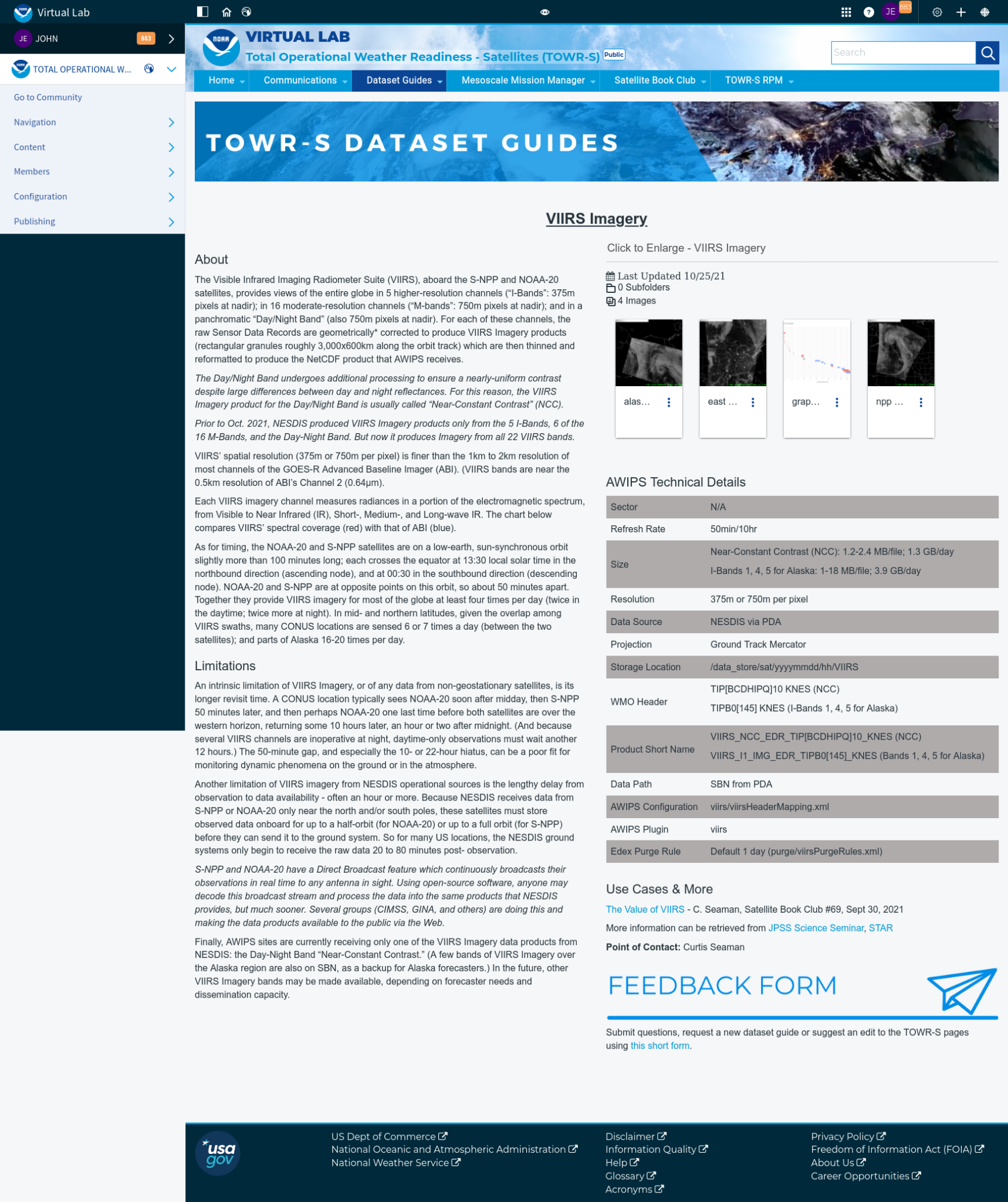 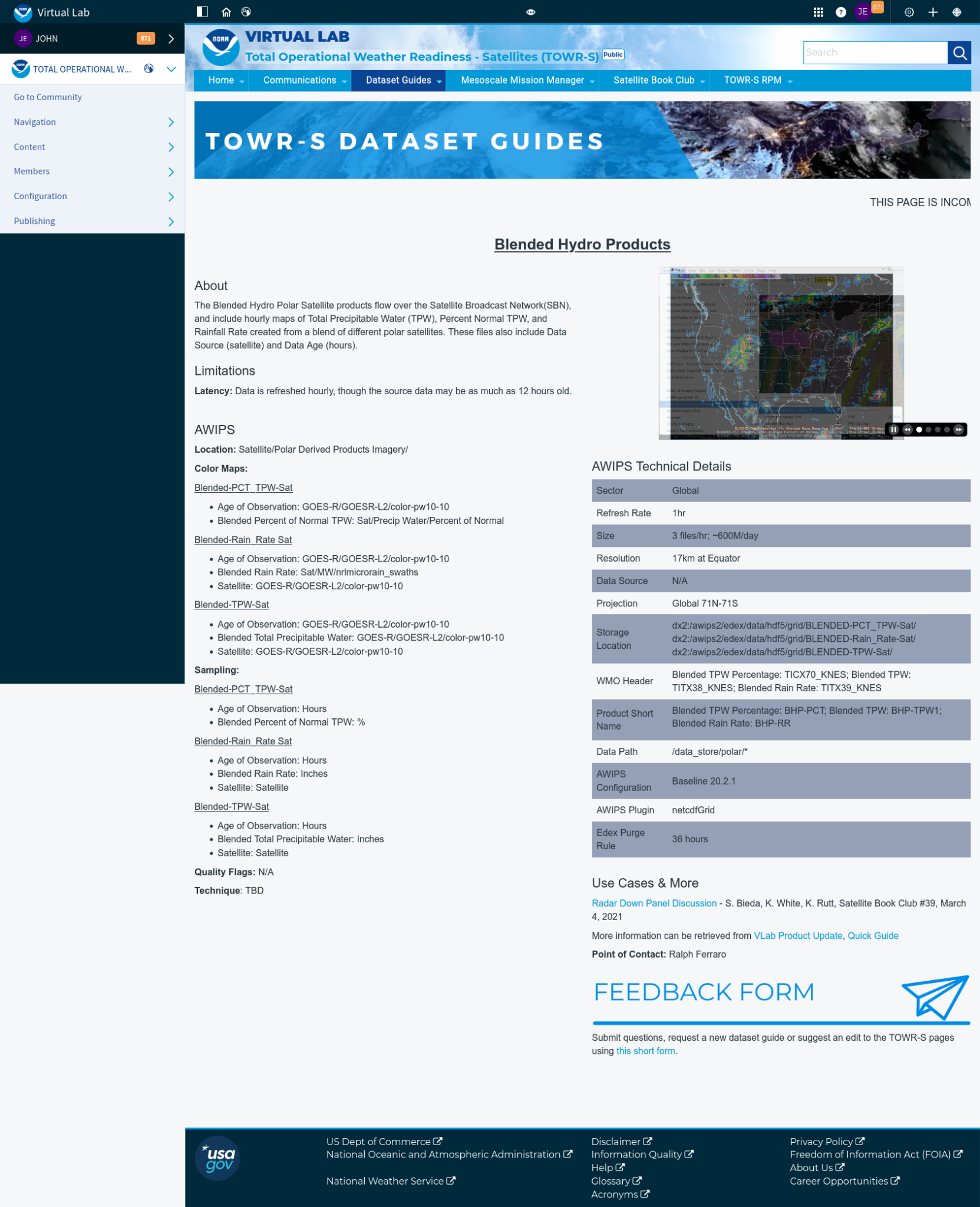 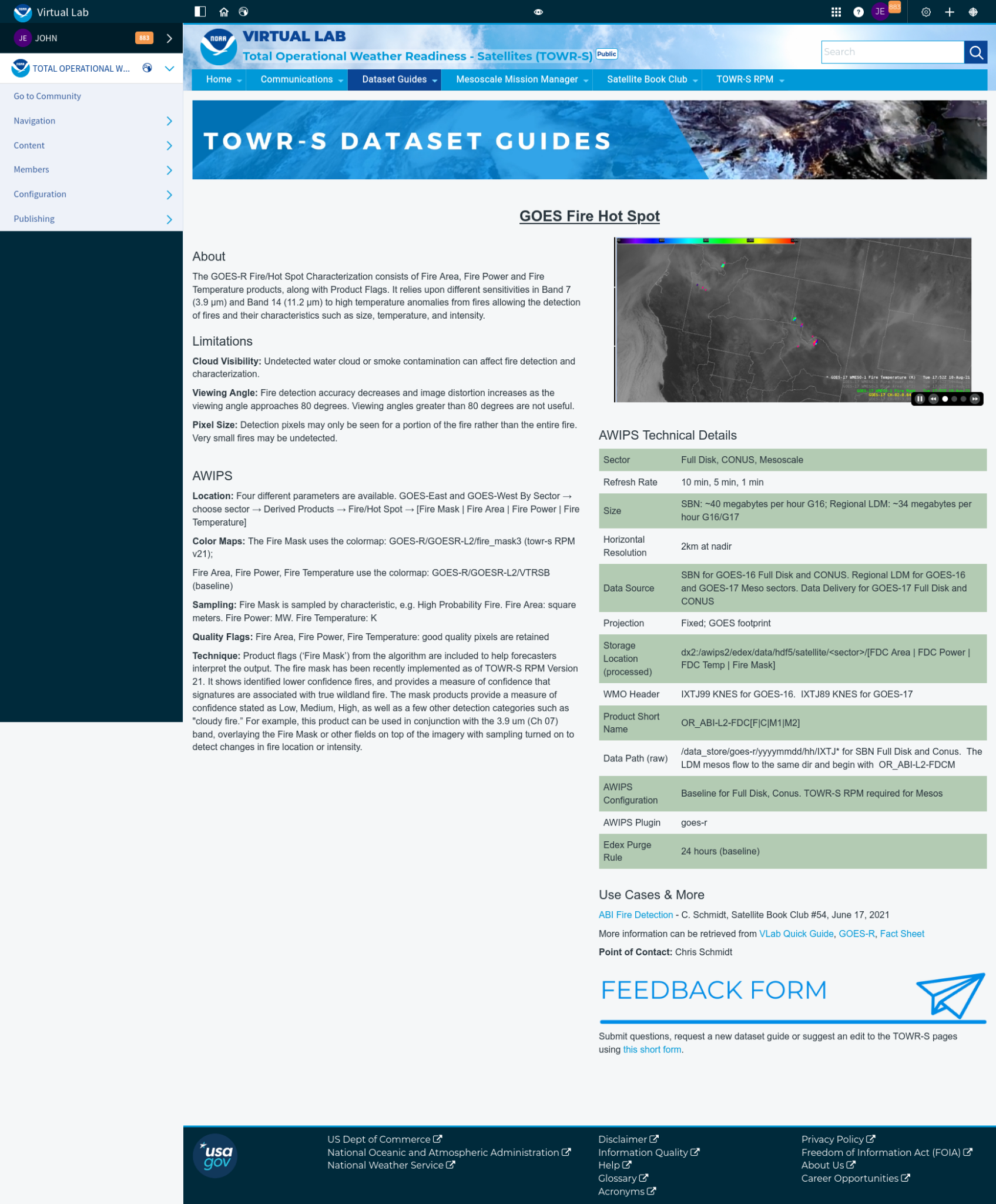 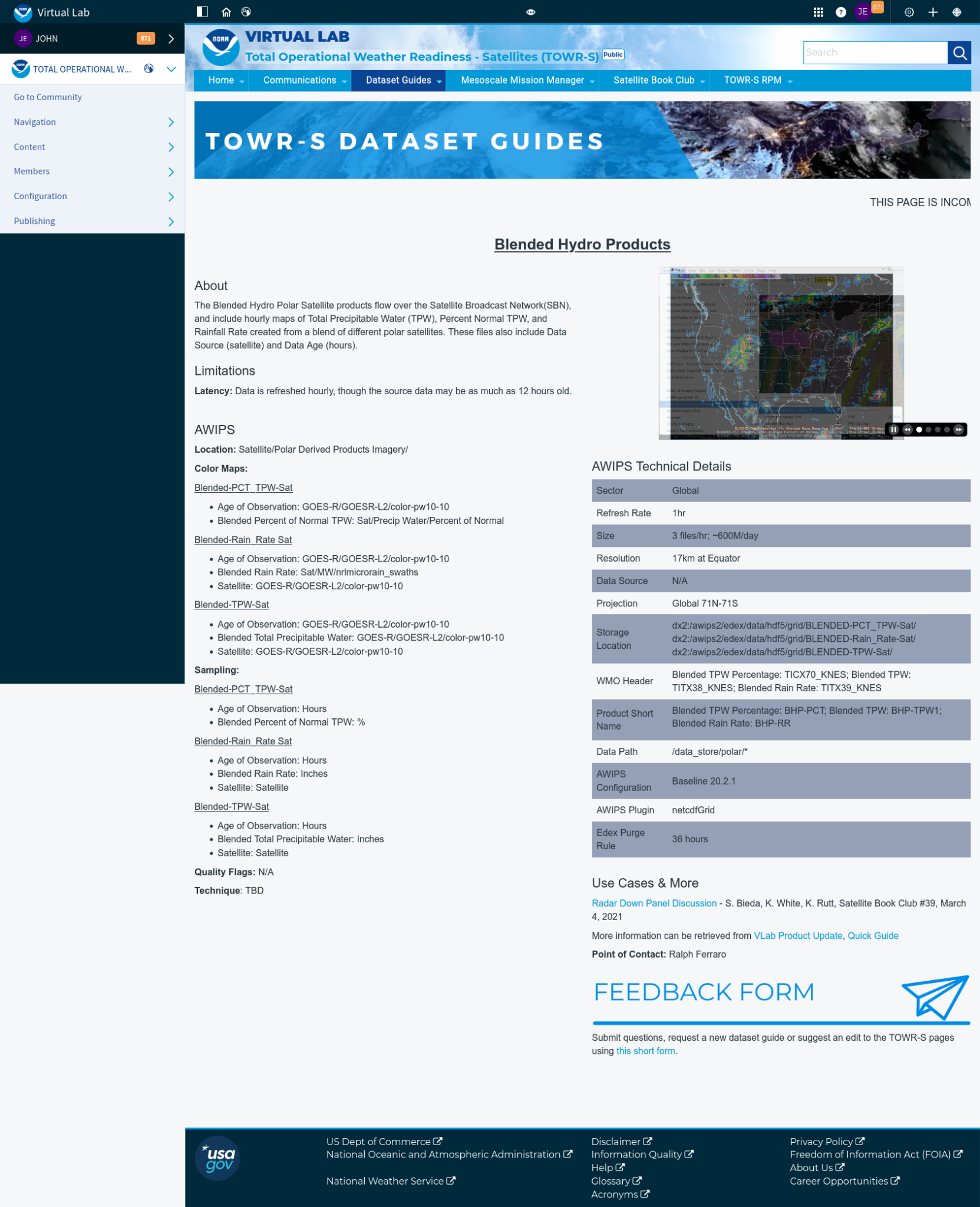 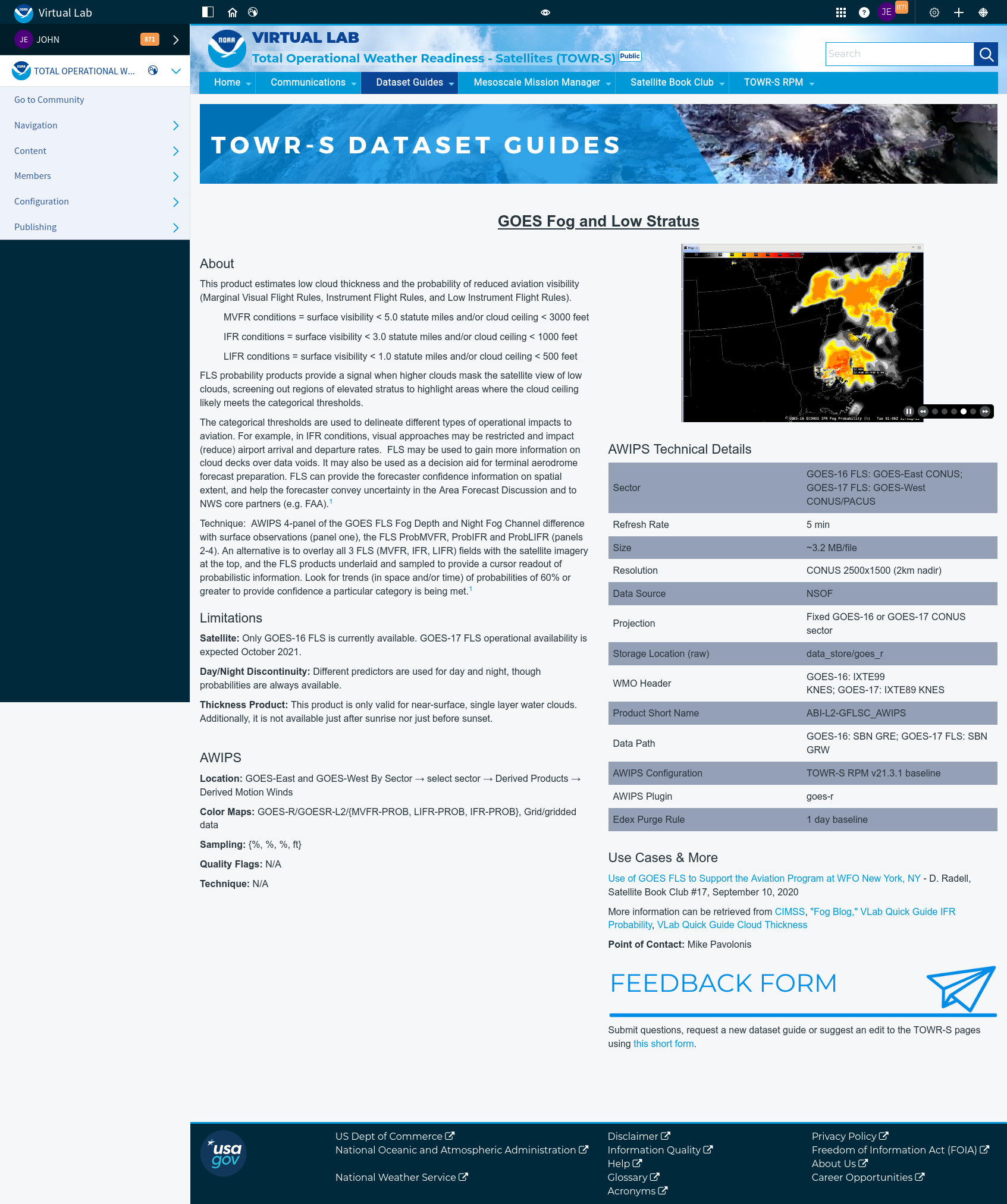 h/t  V Wegman
Under construction at https://vlab.noaa.gov/web/towr-s/dataset-guides
‹#›
[Speaker Notes: The Satellite Book Club Seminar Series is convened weekly on Thursdays, providing an opportunity for scientists throughout the NOAA satellite domain to share a topic of interest to them with their peers. Topics may include applications of satellite data in the field, new and exciting changes to both polar and geostationary programs, and anything else satellite-related that the field would like to discuss.]
TOWR-S Activity Plan
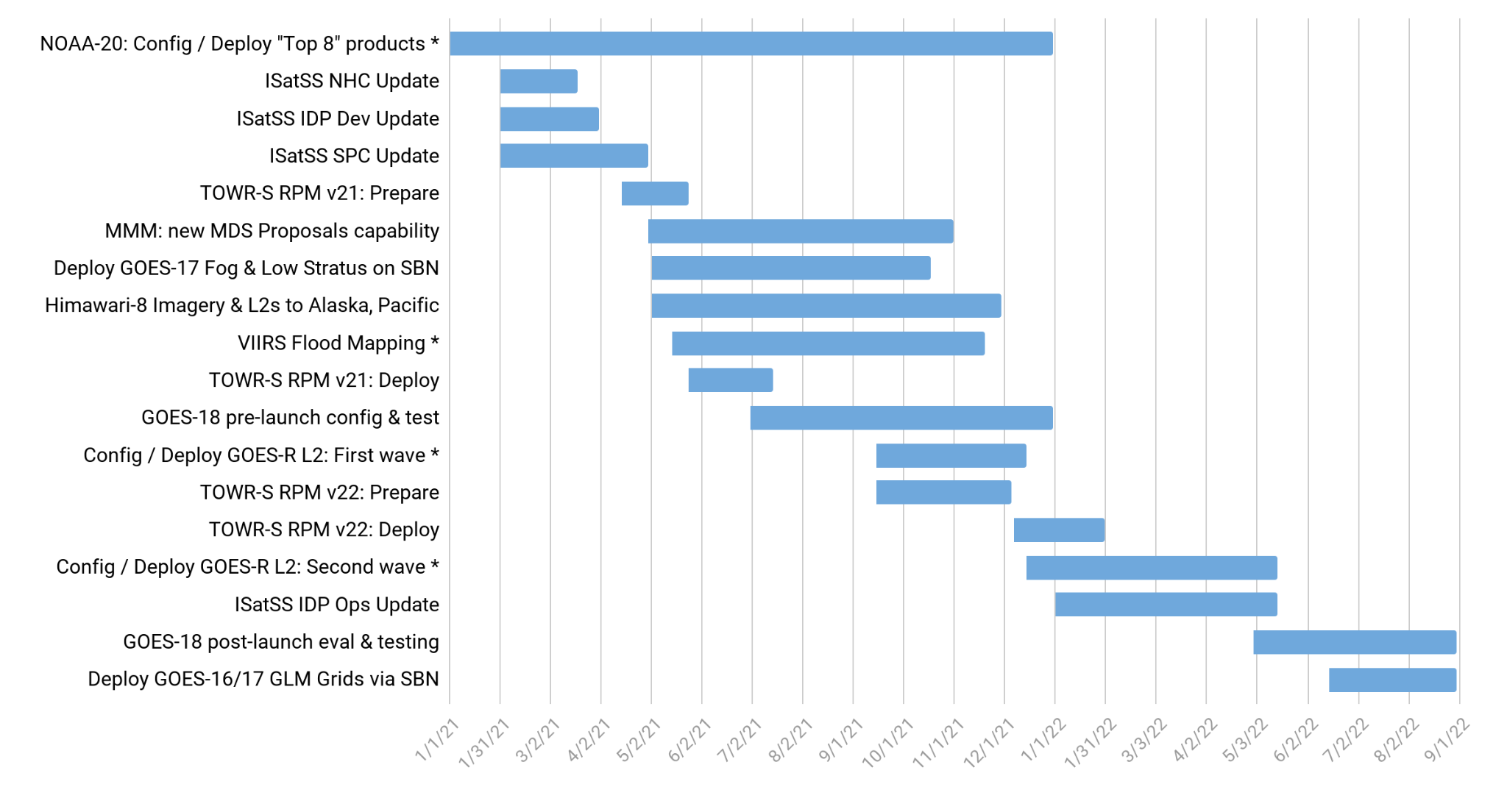 Notes:
Future dates are tentative / subject to change due to external dependencies
* Availability of some data products at AWIPS sites may depend on progress of AWIPS Data Delivery or other dissemination alternatives
October 29, 2021
‹#›
Contact Information
Office of Observations
Brian Gockel – brian.gockel@noaa.gov
Jordan Gerth – jordan.gerth@noaa.gov

Total Operational Weather Readiness – Satellites (TOWR-S) Team
John Evans – john.d.evans@noaa.gov
Lee Byerle – lee.byerle@noaa.gov

Links
NWSChat (“towr-s” chatroom)
TOWR-S in the NOAA VLab
‹#›
Next TOWR-S Updates
(tentative)
January 21, 2022
March 25, 2022
‹#›
cloudReach: Share an AWIPS session in Web browsers
Example focus areas
Severe weather
Dust / snow events
Forecaster orientation
Acquainting data providers with data usage patterns
Activities include
Revisit weather events using saved data streams
Preview data products, color tables, menus
Prepare seminar presentations …. etc.
Outcomes
Address any “easy fixes” like color maps, display units
Identify performance/application questions early in the transition process
Enhanced dialog among & between forecasters, developers, and scientists
Sharpen understanding of how to improve forecasts with satellite data
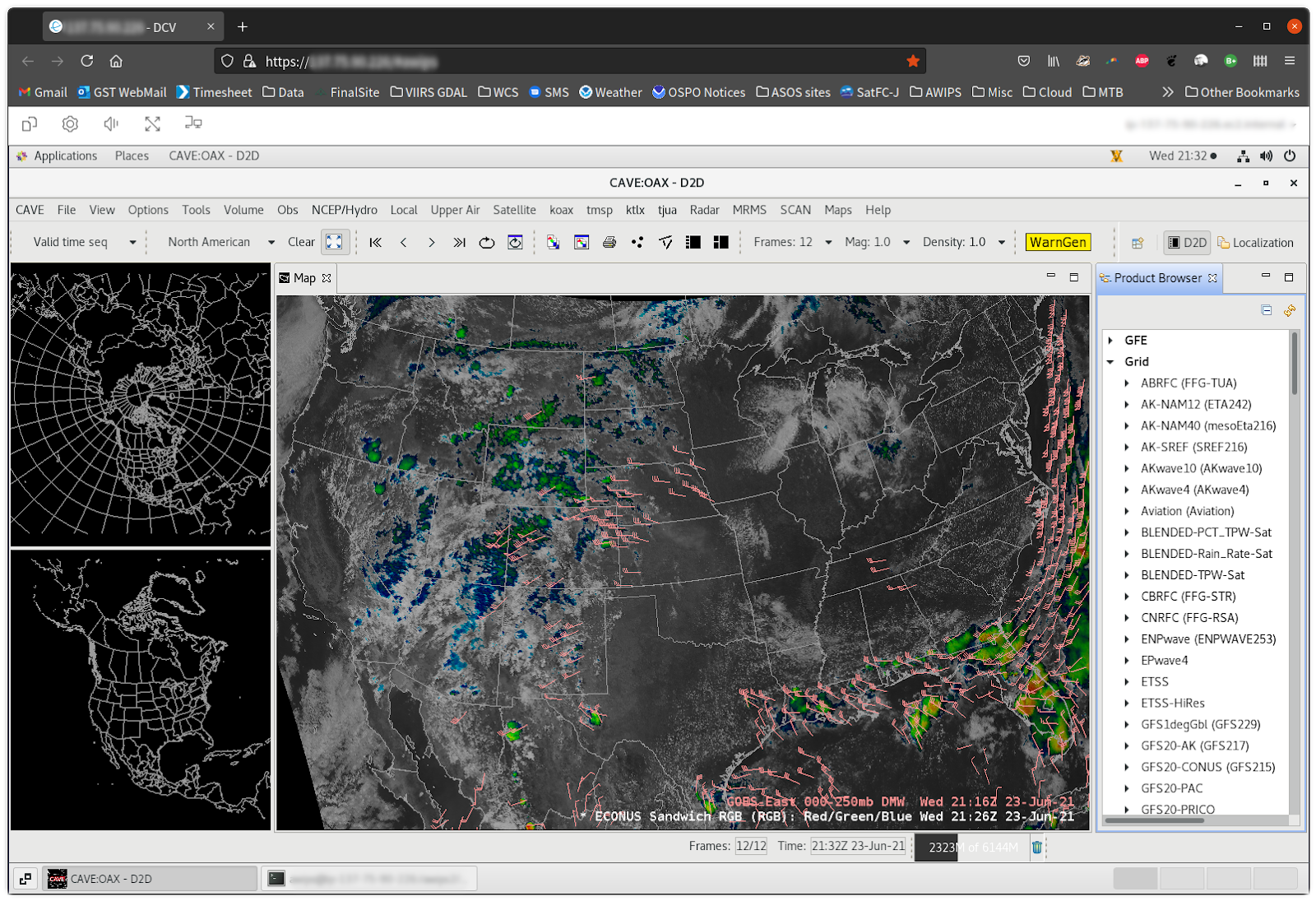 ‹#›
(1) Current Product Posture
‹#›
(2) Current Product Posture
‹#›
(3) Current Product Posture
‹#›
(4) Current Product Posture
‹#›
*G-17 PS-PVRs are based upon cool season evaluations
F = Full Disk, C= CONUS, M= Mesoscale
(5) Current Product Posture
‹#›
*G-17 PS-PVRs are based upon cool season evaluations
F = Full Disk, C= CONUS, M= Mesoscale
(6) Current Product Posture
AWIPS Release Dates:
20.2.1,2,3 – June 2021
20.3.1,2 – Jan. 2022
‹#›
*G-17 PS-PVRs are based upon cool season evaluations
(7) Current Product Posture
AWIPS Release Dates:
20.2.1,2,3 – June 2021
20.3.1,2 – Jan. 2022
‹#›
(8) Current Product Posture
AWIPS Release Dates:
20.2.1,2,3 – June 2021
20.3.1,2 – Jan. 2022
‹#›
(9) Current Product Posture
AWIPS Release Dates:
20.2.1,2,3 – June 2021
20.3.1,2 – Jan. 2022
‹#›
(1) Current Non-Product RPM Features
AWIPS Release Dates:
20.2.1,2,3 – June 2021
20.3.1,2 – Jan. 2022
Link to pqact setting examples for tailored sectors is here.
‹#›
(2) Current Non-Product RPM Features
AWIPS Release Dates:
20.2.1,2,3 – June 2021
20.3.1,2 – Jan. 2022
‹#›